Safe Machine Learning-Based Aerospace Autonomy
Kerianne Hobbs, Ph.D.
Safe Autonomy and Space Lead, ACT3
How do you know an autonomous system will do what you want?


How do you know an autonomous system won’t do what you don’t want?


What if the autonomous system is based on machine learning?
Types of Machine Learning
Supervised
Unsupervised
Reinforcement Learning
Learning by known examples

Data is labeled

Examples: classification, regression
Learning hidden structure in data

Data is unlabeled

Examples: clustering, anomaly detection
Learning to take actions.

Learning to map situations to actions to maximize reward

Learner discovers actions by trial and error.
Agent
State
St
or 
Observation
Ot
Reward
Rt
Action
At
Environment
Significant Achievements of Reinforcement Learning
RL has already shown superhuman performance in several big “human versus machine” competitions​ - high dimensional state spaces, partial observability, complex strategy
AlphaGo - Deepmind trained agents to play GO​ (2016)
OpenAI 5 - OpenAI trained agents to play DOTA 2​ (2019)
AlphaStar - Deepmind trained agents to play StarCraft 2​ (2019)
Alpha Dog Fight Trials  - Heron Systems trained agents to aerial dogfight​ (2020)
GPT-4 passes Bar Exam, US Medical Licensing Exam, college course exams (2023)
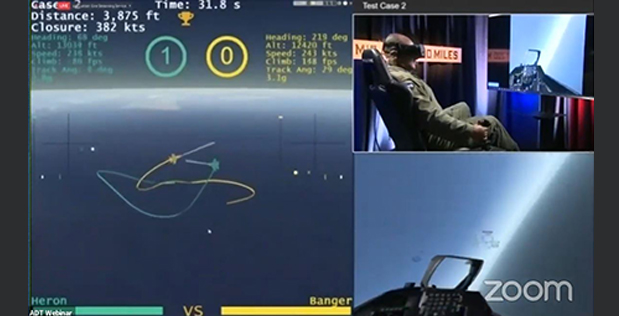 Photo Courtesy of DARPA
X62 VISTA (F16)
8 sorties
Aviate, Navigate, BVR, LVC
AACO Formed
AFRL Autonomous Air Combat Operations
FY21/FY22
FY23Q4
Vision Statement: AFRL ACT3 Autonomous Air Combat Operation (AACO) was formed to Demonstrate AI Tactical Autopilot engaging in multi-ship / multi-role Beyond Visual Range (BVR) operations with tactical proficiency
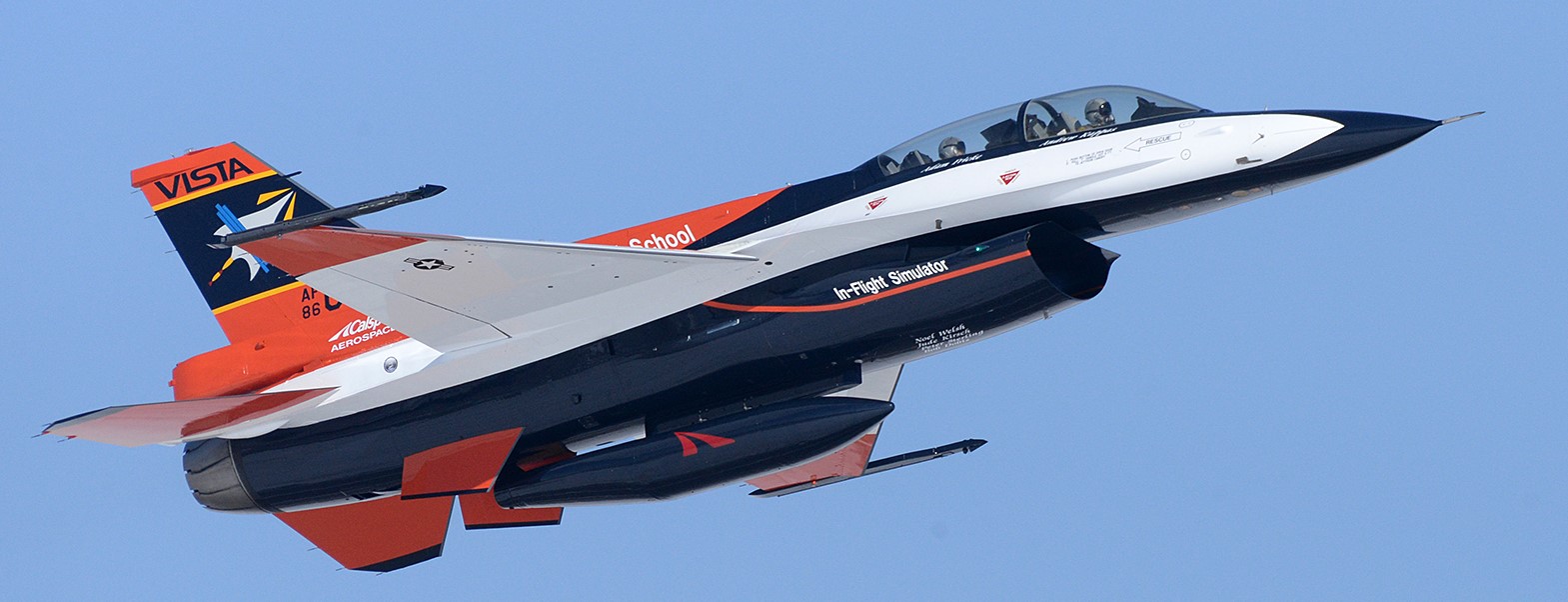 FY19Q2
FY23Q1
Learjet
25+ sorties
Aviate, Navigate, BVR, LVC
XQ-58 Valkyrie 
Aviate, Navigate, BVR, LVC
Multi ship
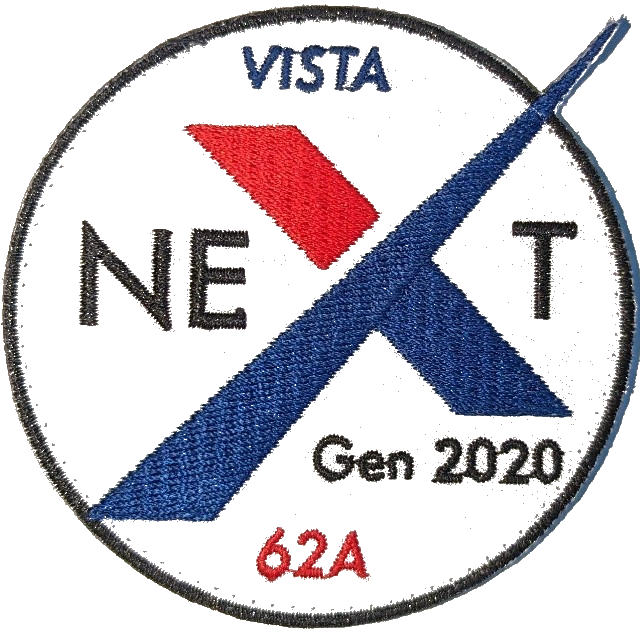 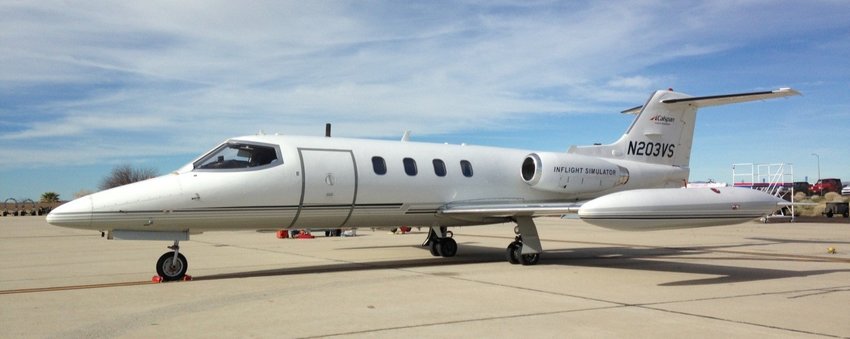 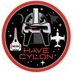 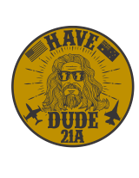 Safe, Trusted Autonomy for Responsible Spacecraft (STARS)
AFRL Seedling for Disruptive Capabilities Program (SDCP) Applied Research

What would it take to put a neural network control system on a spacecraft?
Develop flexible human-autonomy interfaces 
Develop reinforcement learning-based neural network multi-agent controllers 
Develop run time assurance approaches that mitigate hazards and allow the autonomy to stay on mission for longer
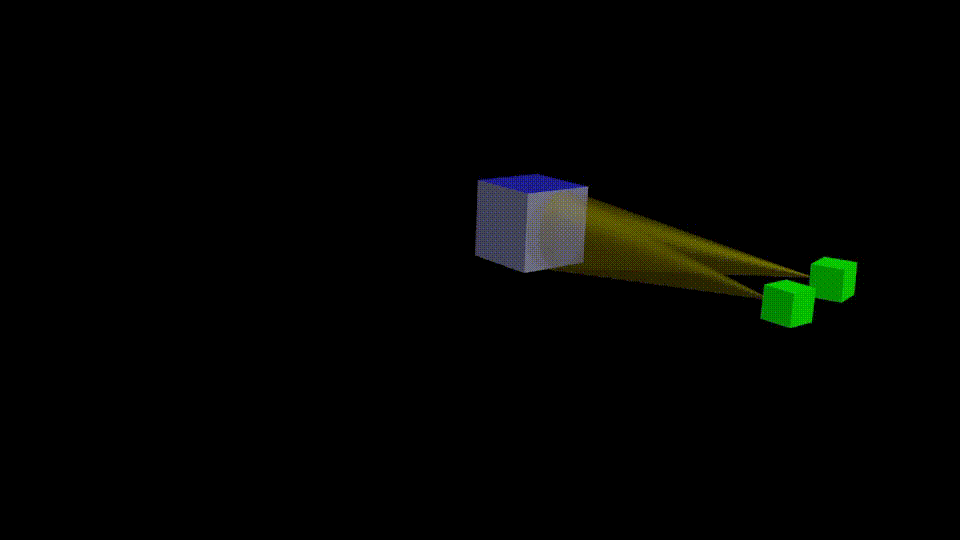 Kyle Dunlap, David Van Wijk, and Kerianne Hobbs, "Run Time Assurance for Autonomous Spacecraft Inspection" 2023 AAS/AIAA Astrodynamics Specialist Conference, Big Sky, MT, August 13-17, 2023 Preprint: https://arxiv.org/pdf/2302.02885    
David Van Wijk, Kyle Dunlap, and Kerianne Hobbs, "Deep Reinforcement Learning for Autonomous Spacecraft Inspection Using Illumination" 2023 AAS/AIAA Astrodynamics Specialist Conference, Big Sky, MT, August 13-17, 2023 Preprint: https://arxiv.org/pdf/2308.02743.pdf 
Michael Hibbard, Ufuk Topcu, and Kerianne Hobbs, “Guaranteeing  Safety via Active Set Invariance Filters for Multi-agent Space Systems with Coupled Dynamics,” IEEE American Control Conference, June 8-10, 2022
Safe Autonomy Research Priorities
Run Time Assurance
Trusted Autonomy
Safe Reinforcement Learning, with Rigor
Neural Network Verification
Hazard Analysis
Assurance Cases
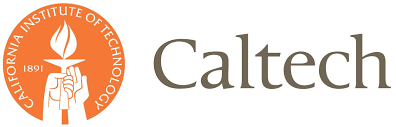 Run Time Assurance
Our Team’s Biggest Investment
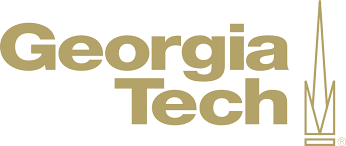 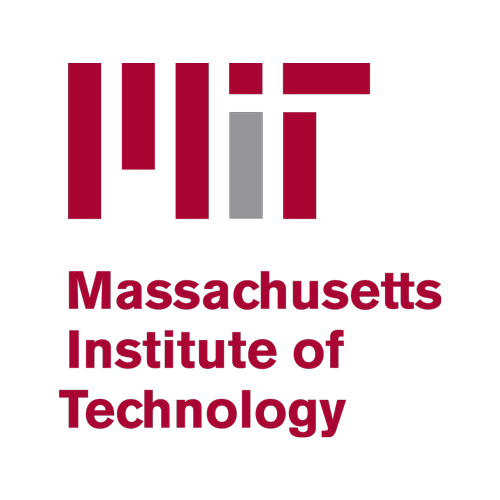 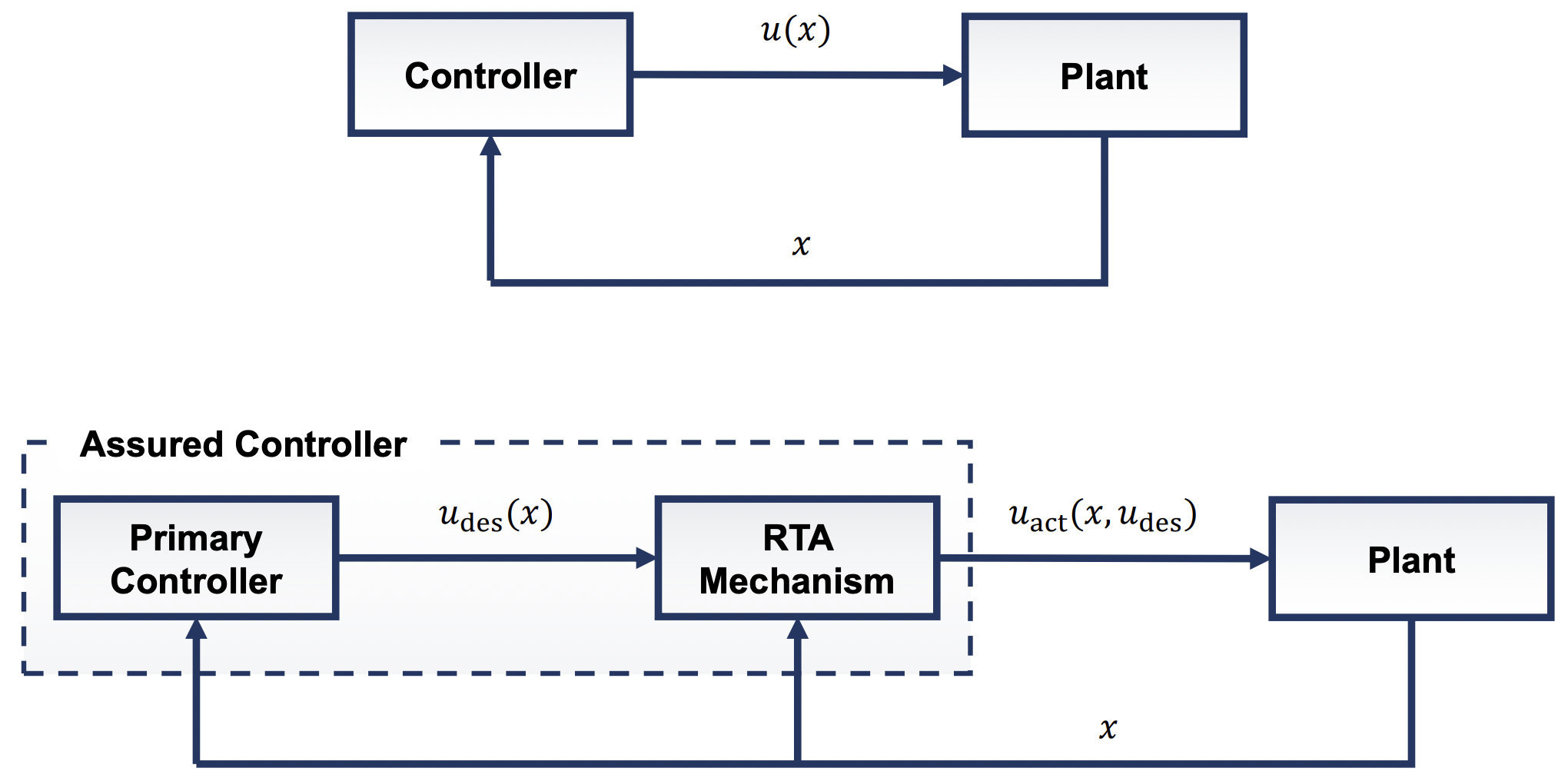 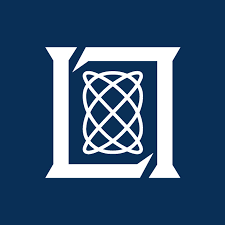 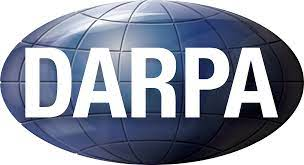 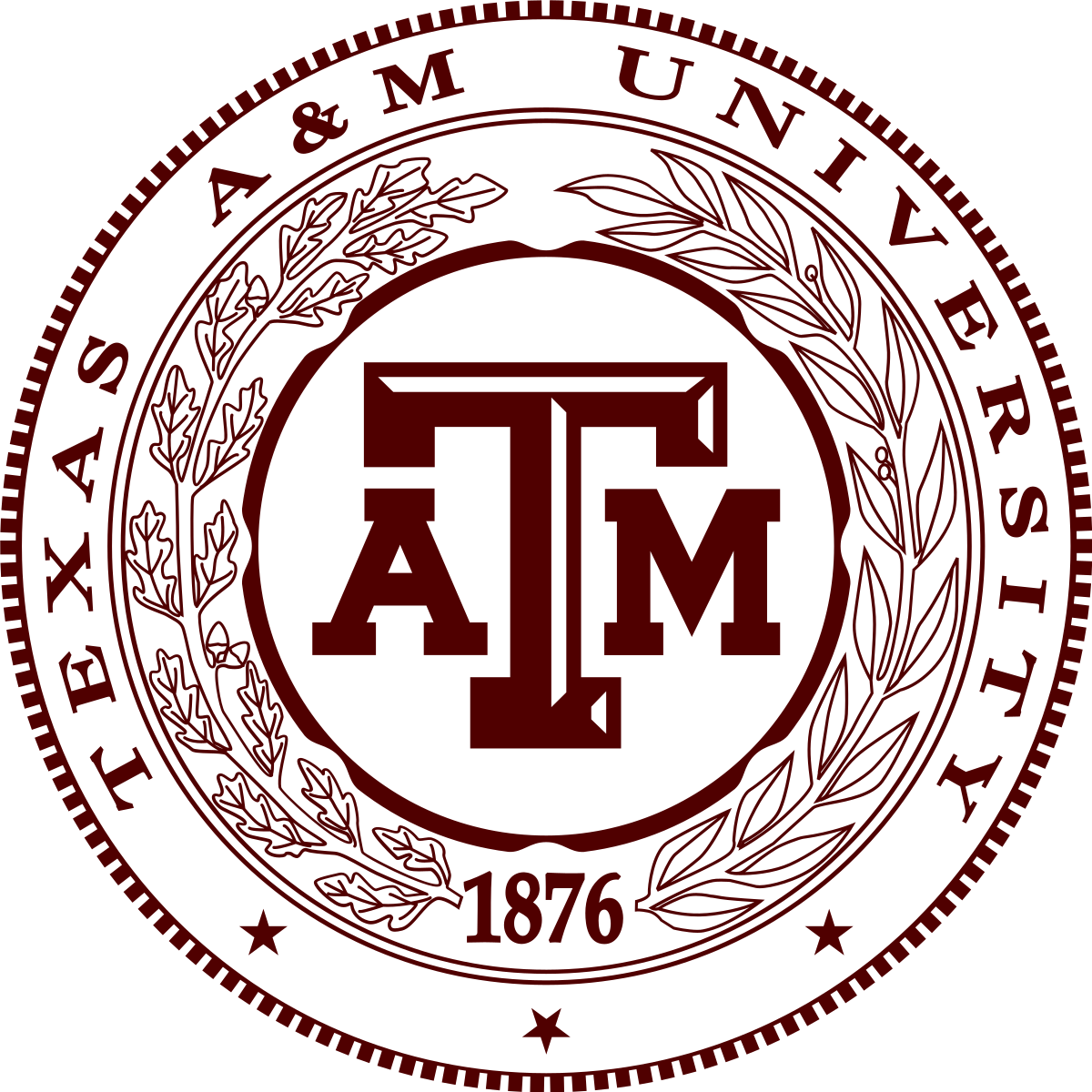 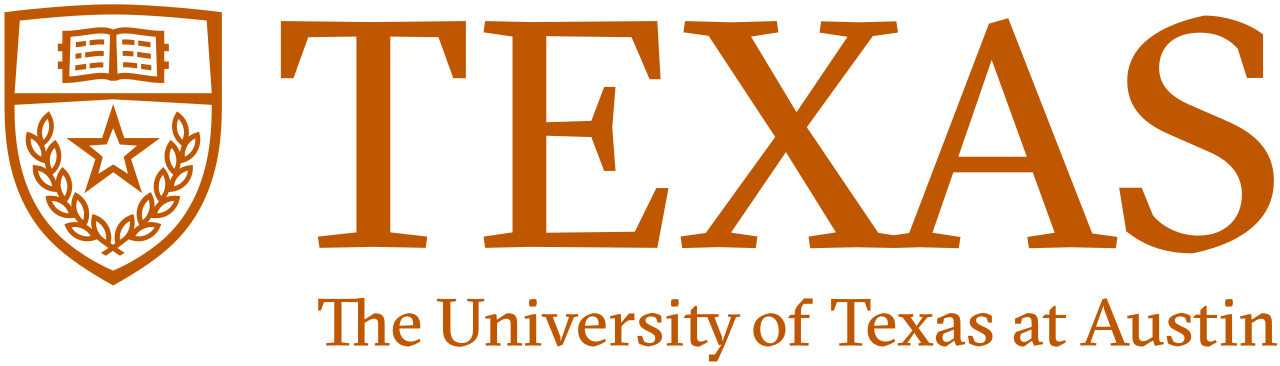 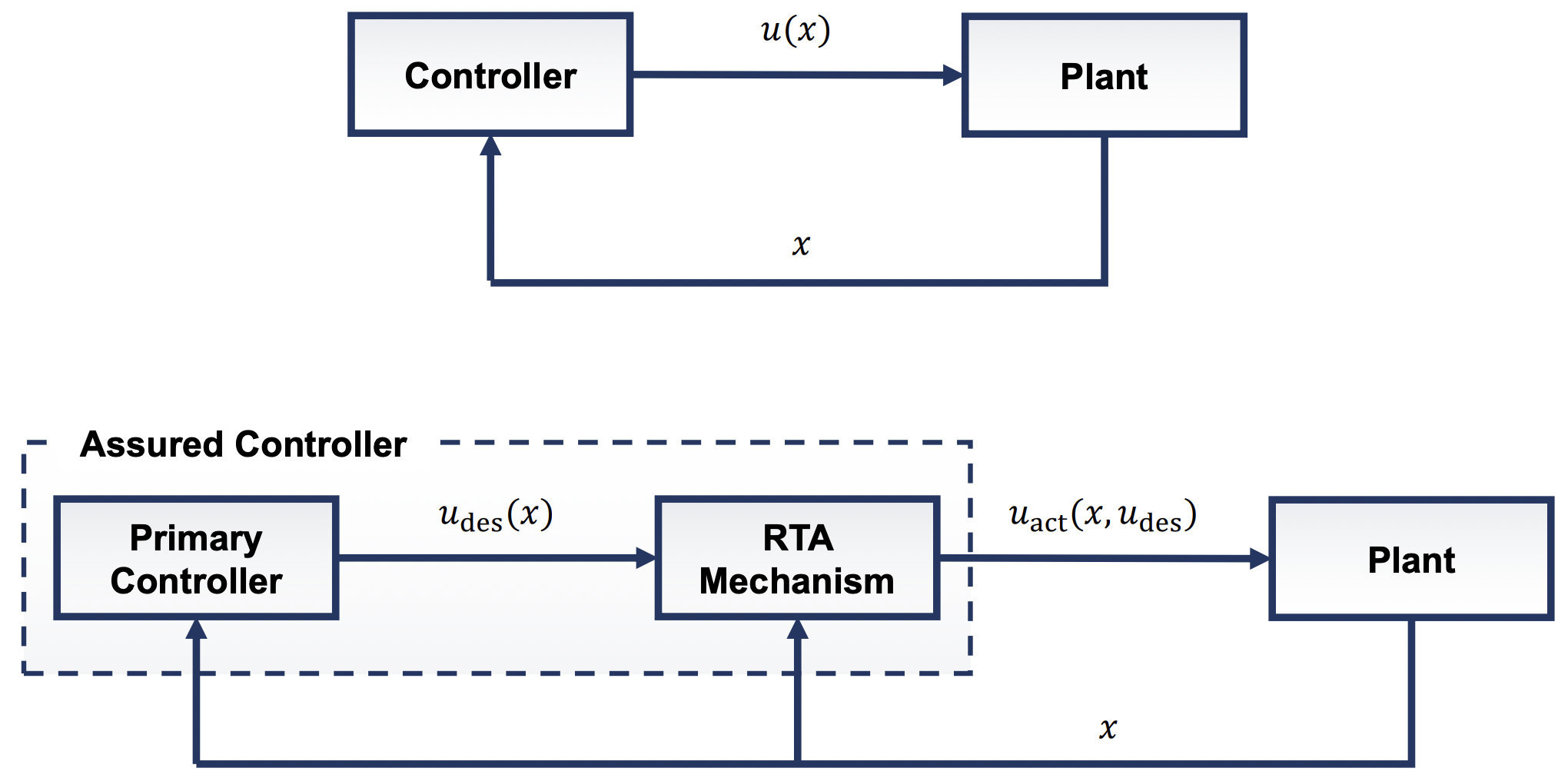 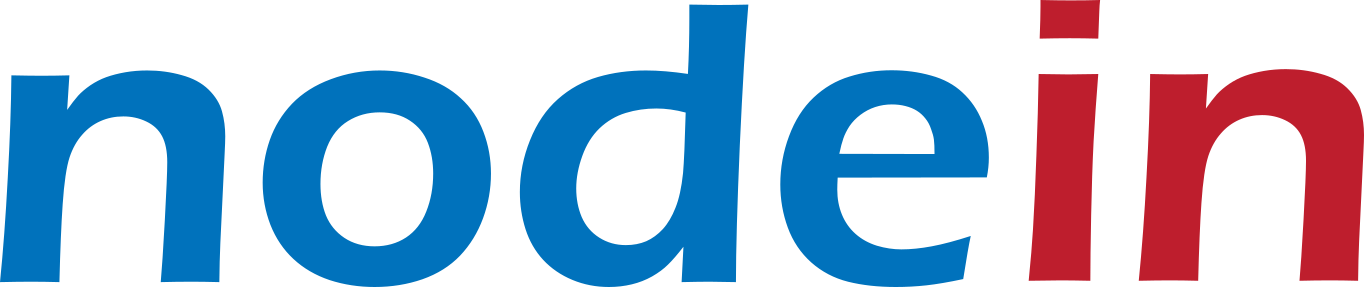 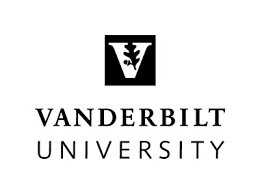 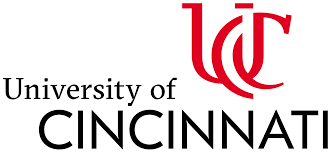 Kerianne L. Hobbs, Mark L. Mote, Matthew C.L. Abate, Samuel D.  Coogan, and Eric M. Feron “Run Time Assurance for Safety Critical Systems: An Introduction to Safety Filtering Approaches for Complex Control Systems,” IEEE Control Systems Magazine, April 2023 Preprint:  https://arxiv.org/pdf/2110.03506.pdf
Kerianne L. Hobbs, Jennifer Davis, Lucas Wagner, and Eric M Feron, “Formal Specification and Analysis of Spacecraft Collision Avoidance Run Time Assurance Requirements.” IEEE Aerospace, Big Sky, MT, 6-13 Mar 2021, Best Paper Award of 35 papers in track
Run Time Assurance: Leading an Emerging Field
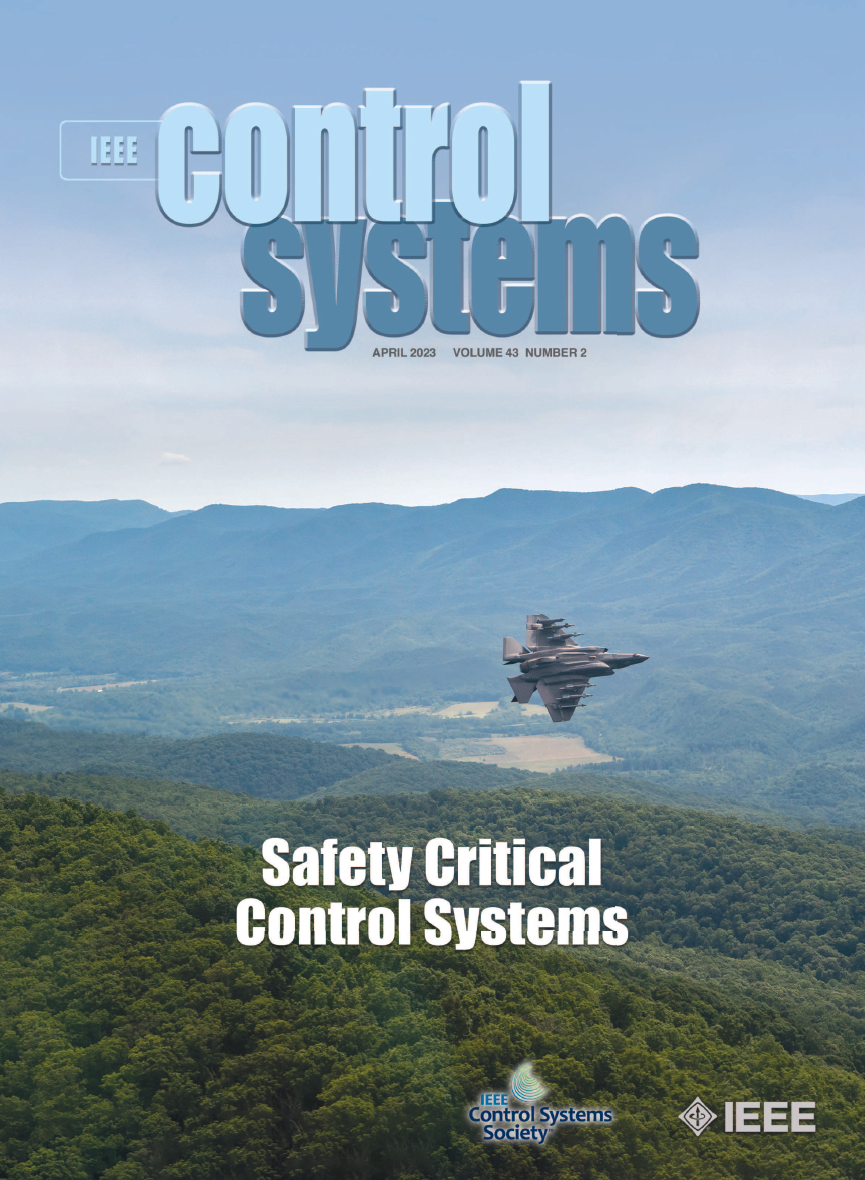 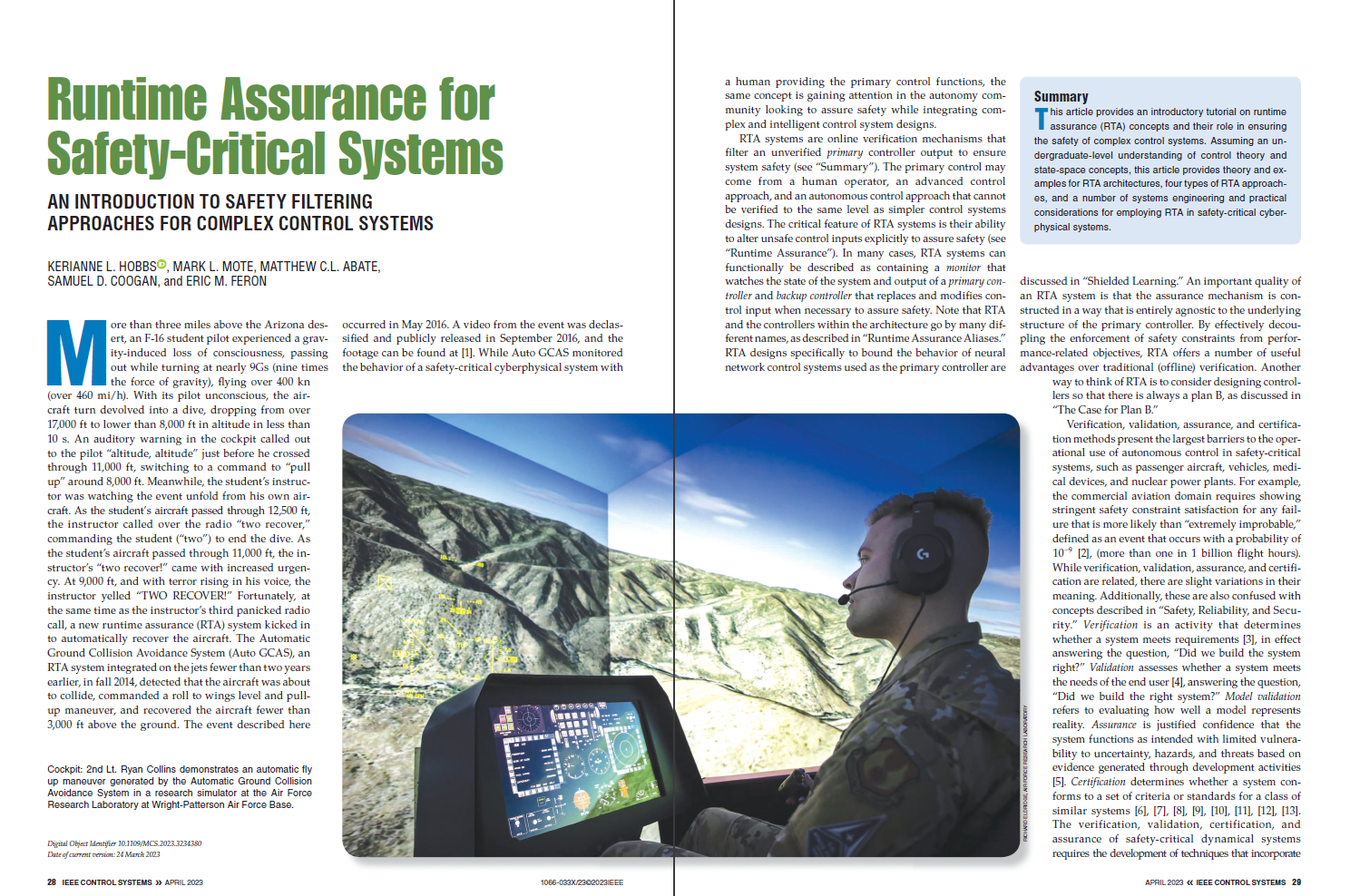 Kerianne L. Hobbs, Mark L. Mote, Matthew C.L. Abate, Samuel D.  Coogan, and Eric M. Feron “Run Time Assurance for Safety Critical Systems: An Introduction to Safety Filtering Approaches for Complex Control Systems,” IEEE Control Systems Magazine. April 2023. Preprint:  https://arxiv.org/pdf/2110.03506.pdf
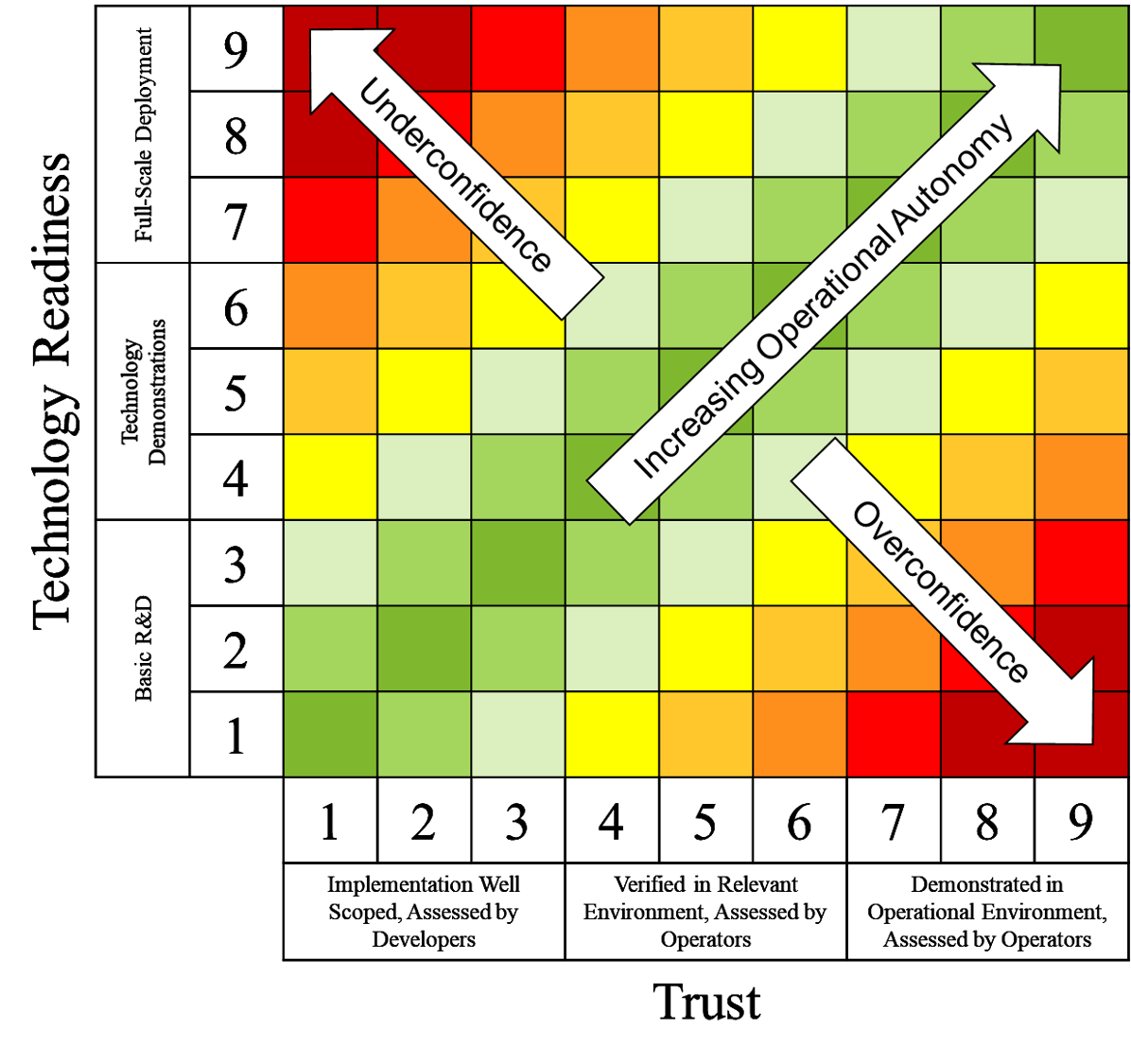 Trusted Autonomy Readiness Levels
Active Partner in the NRO/NASA/DAF Space Trusted Autonomy group under the Space Science and Technology Partnership forum
Defined Space Trusted Autonomy Readiness (STAR) Levels
Defines capability and trust levels
Includes background on trust in automation research
Consistent with other forms of readiness levels: original TRLs, algorithm RLs, manufacturing RL, commercialization RL, data RL, machine learning RL, etc.
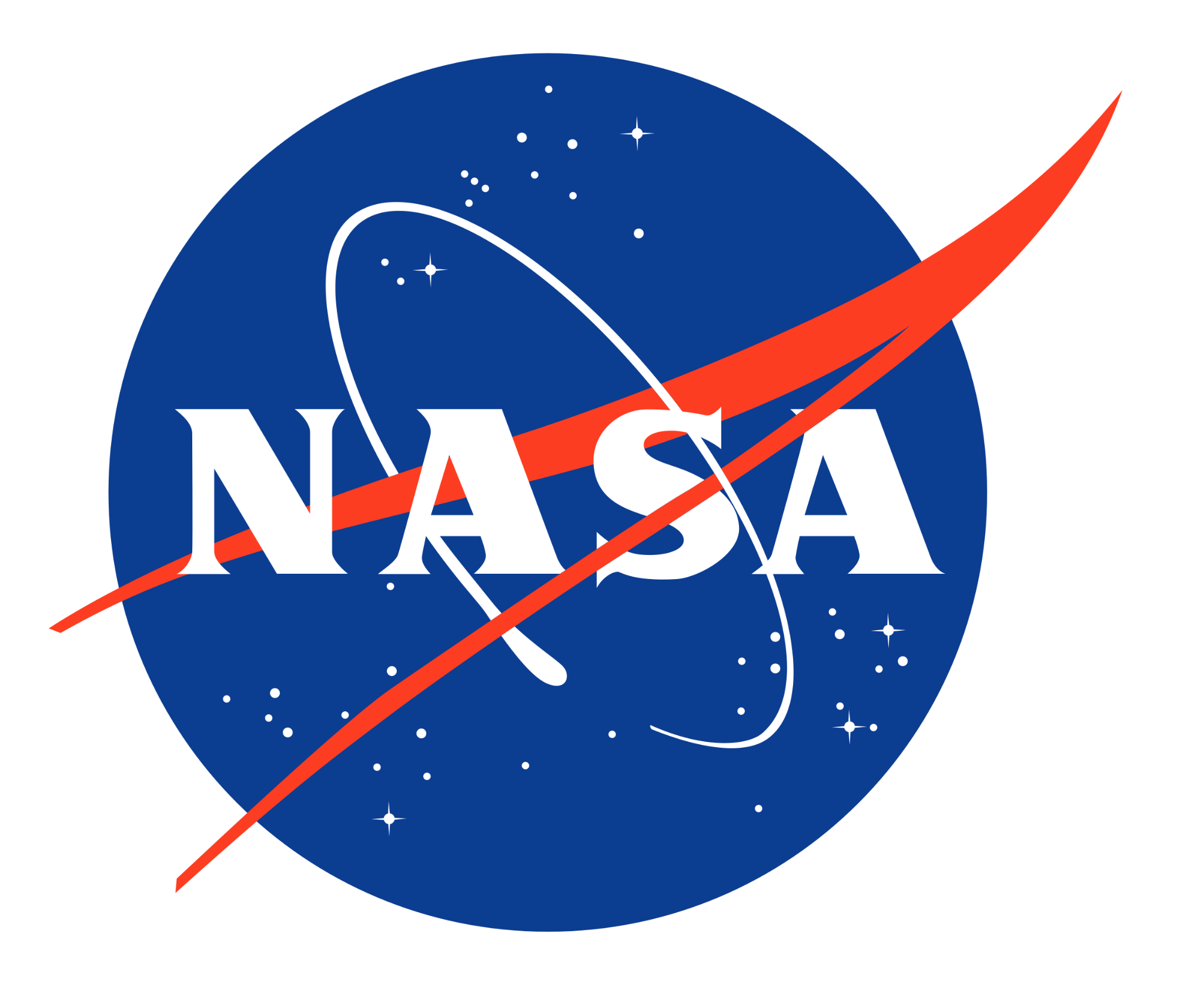 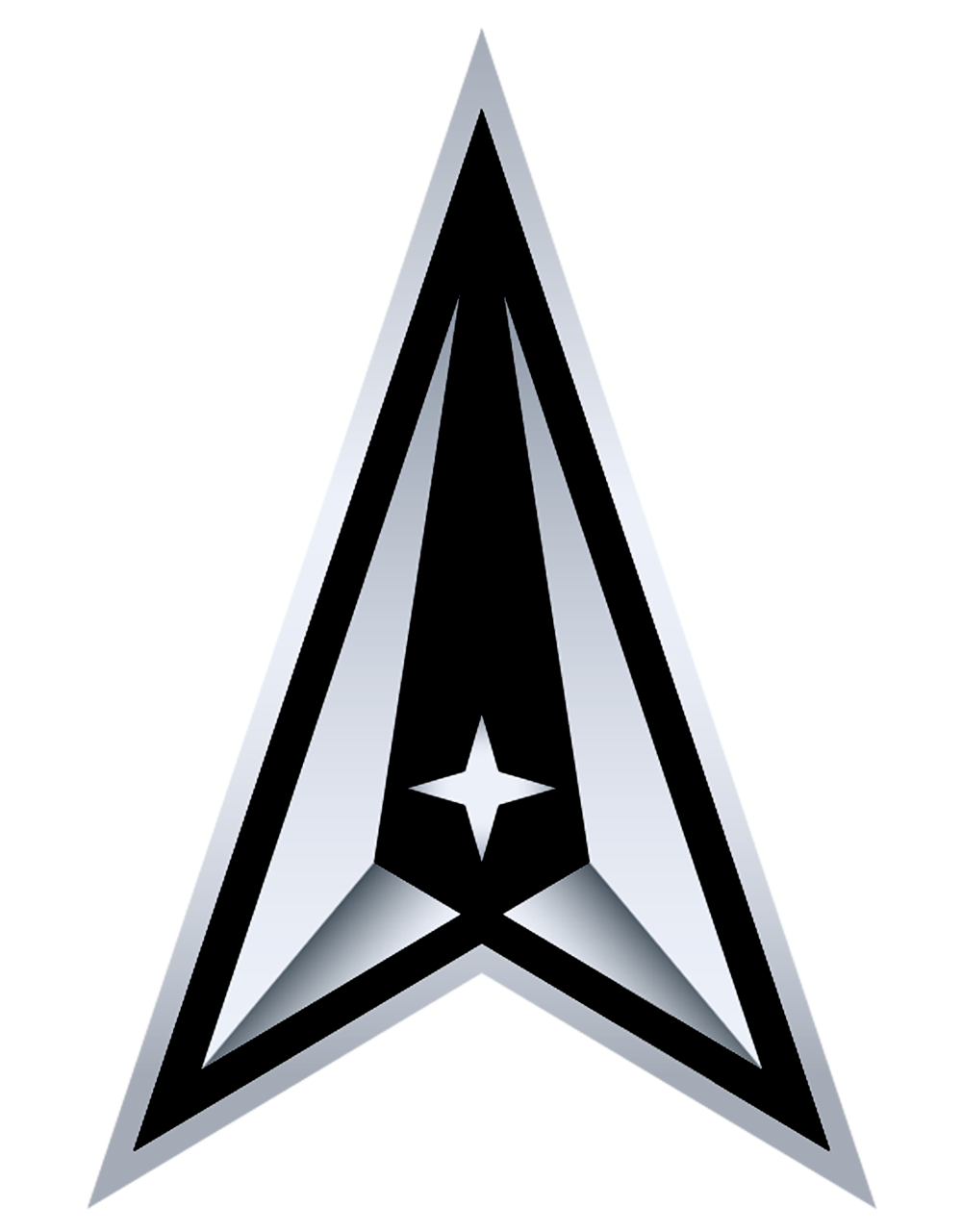 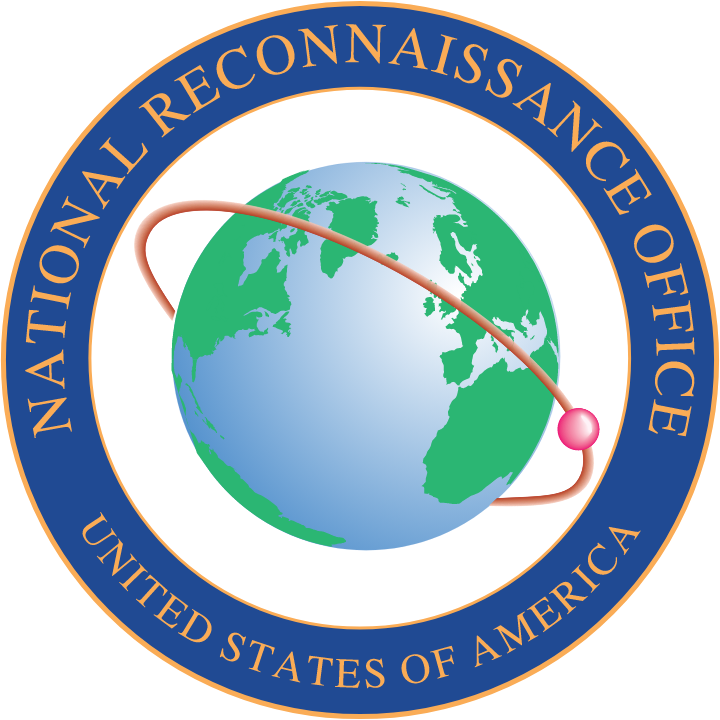 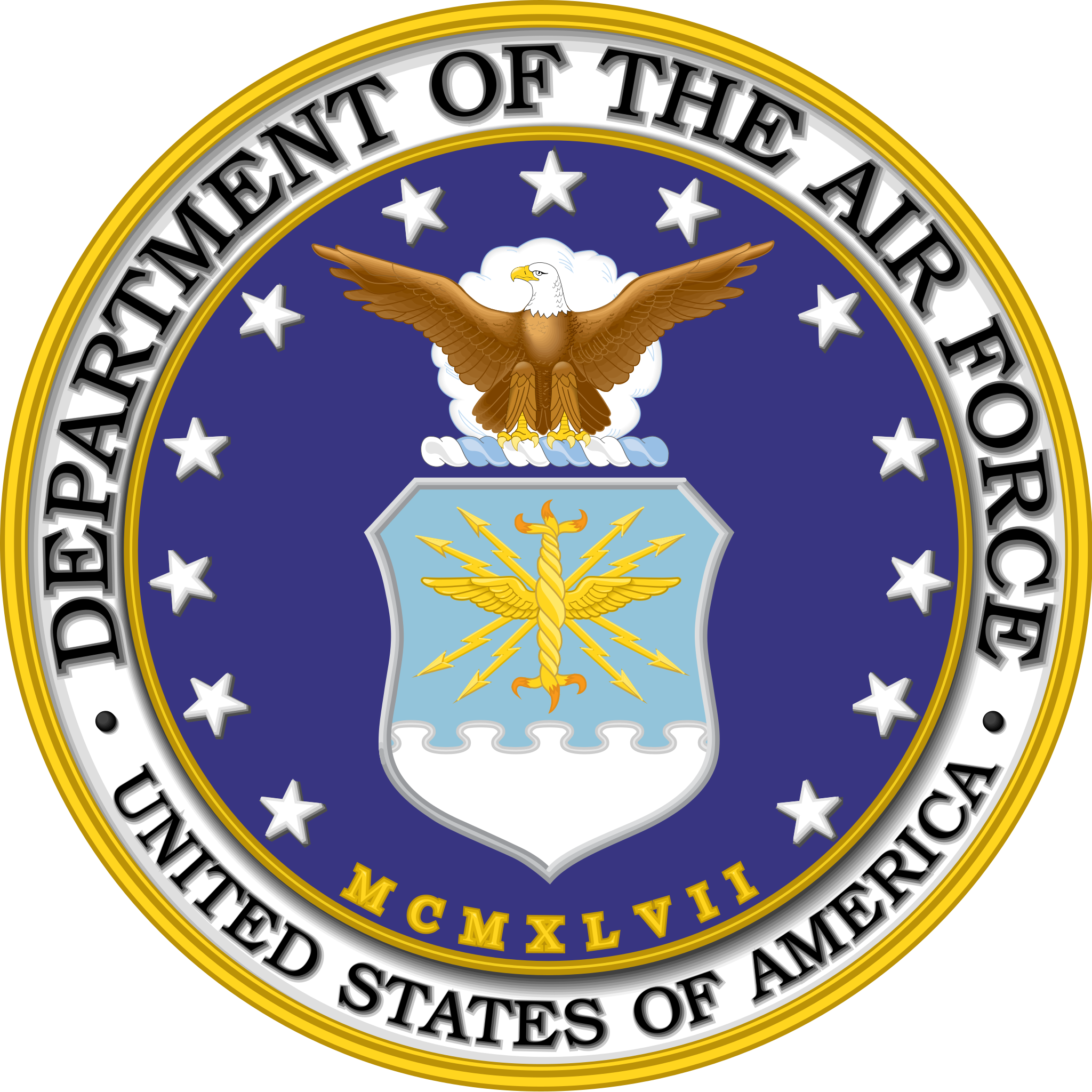 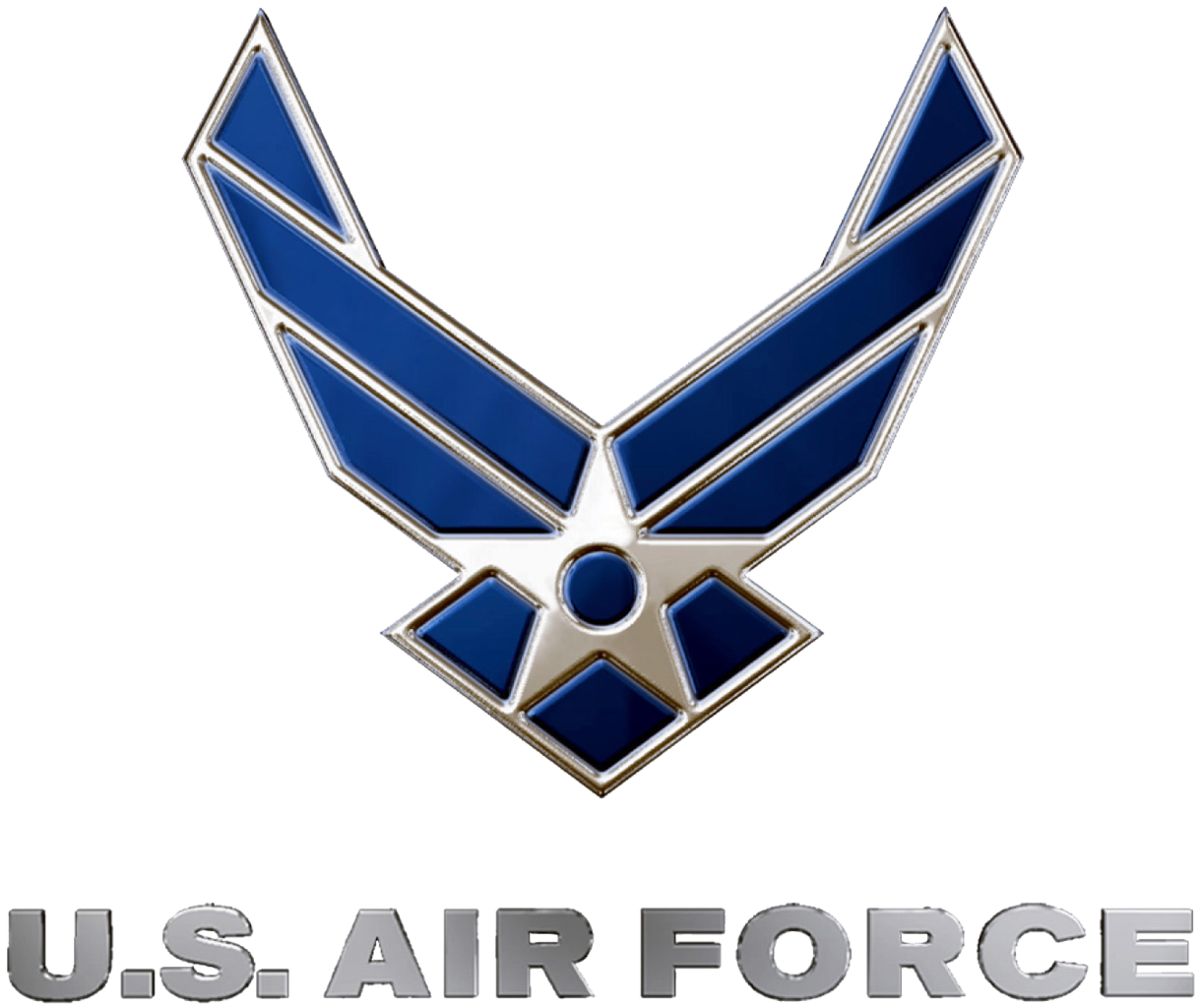 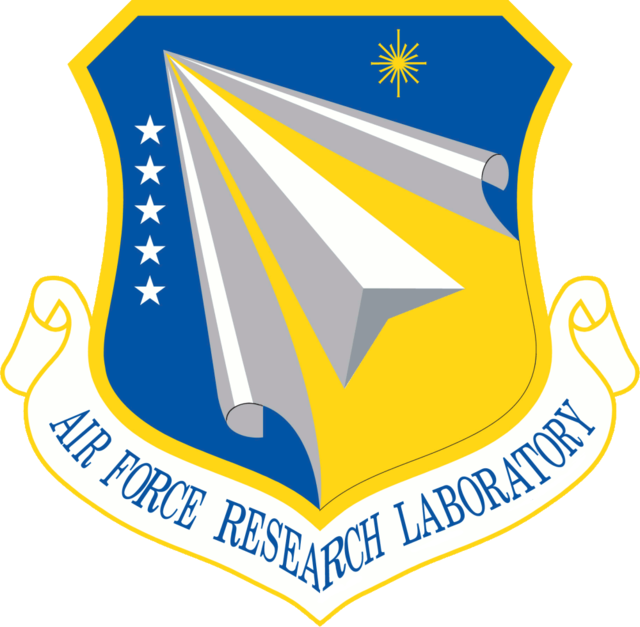 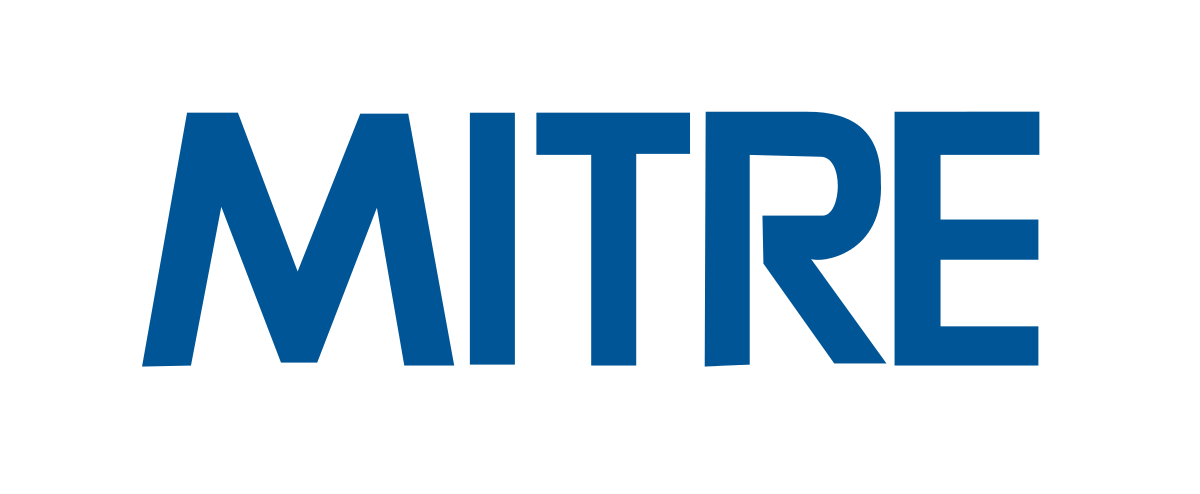 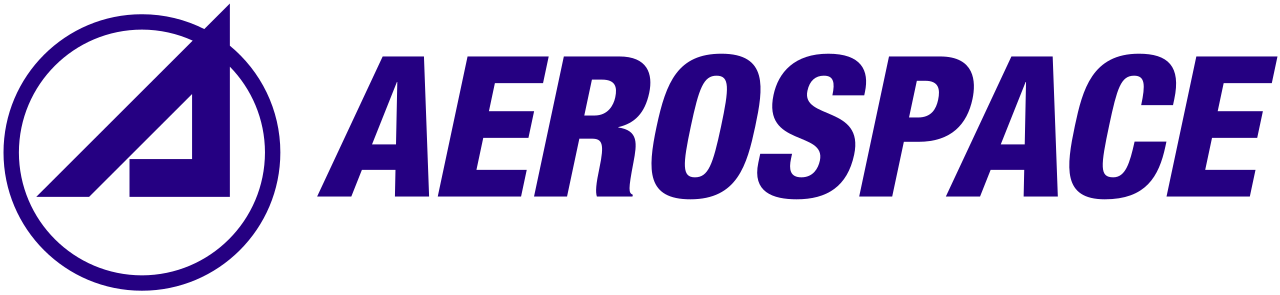 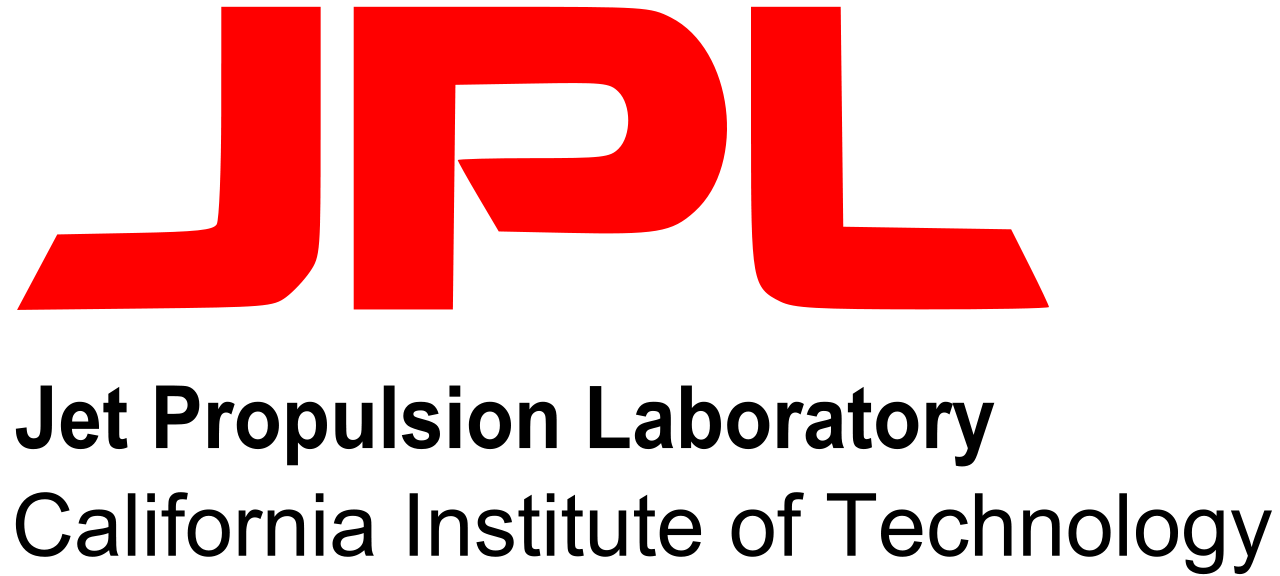 [Accepted] Kerianne Hobbs, Bernard Li, “Safety, Trust, and Ethics Considerations for Human-AI Teaming in Aerospace Control,” AIAA SciTech, 8–12 January 2024, Orlando, FL.
Kerianne L. Hobbs, Joseph B. Lyons, Martin S. Feather, Benjamin P Bycroft, Sean Phillips, Michelle Simon, Mark Harter, Kenneth Costello, Yuri Gawdiak, Stephen Paine, “Space Trusted Autonomy Readiness Levels,” IEEE Aerospace, Big Sky, MT, March 4-11, 2023. Preprint: https://arxiv.org/pdf/2210.09059
[Submitted] Joseph B. Lyons, Kerianne Hobbs, Steve Rogers, Scott H. Clouse, “Responsible (Use of) AI,” in Understanding the Role of Humanity in Responsible Deployment of Intelligent Technologies in Socio-technical Ecosystems, Special Issue of Frontiers in Neuroergonomics, 2023.
Safe Reinforcement Learning with Rigor
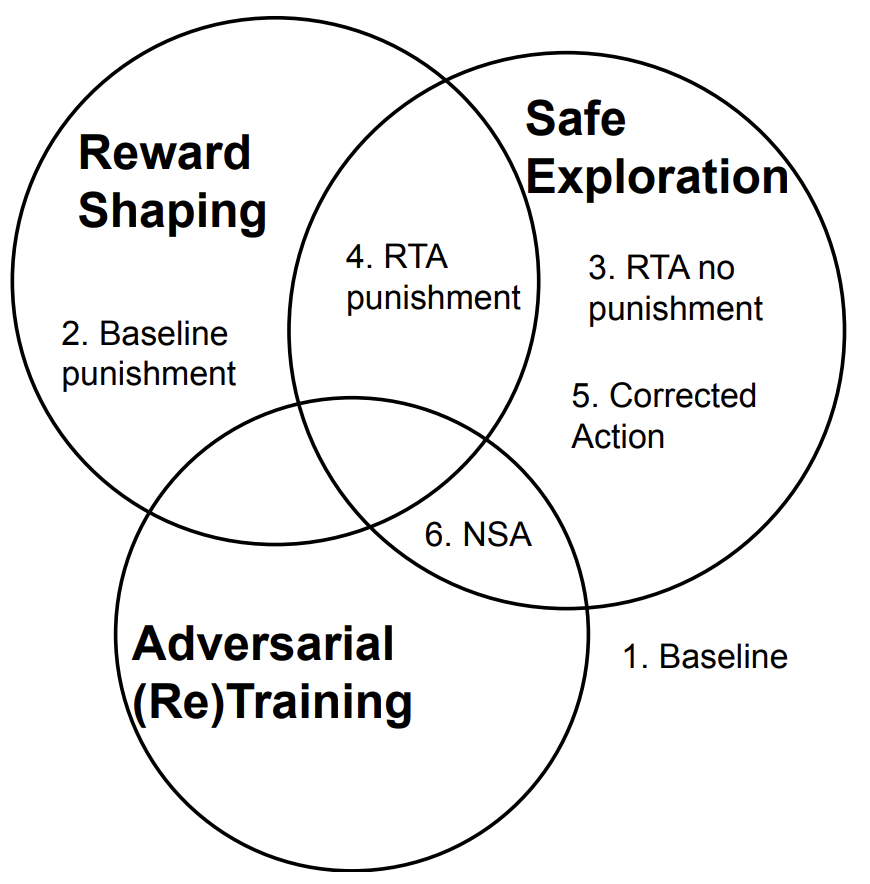 Repeatability: Analyze results over multiple (10+) random seeds, with representative metric (interquartile mean)
To RTA or not to RTA?
Do agents learn to become dependent on RTA?
Which RTA configuration is most effective?
Which RTA approach is most effective?
Which RL Algorithm works better with RTA, off-policy (SAC) or on-policy (PPO)?
Which is more important, Reward Shaping or Safe Exploration?
Nathaniel Hamilton, Kyle Dunlap, Taylor T Johnson, Kerianne Hobbs, “Ablation Study of How Run Time Assurance Impacts the Training and Performance of Reinforcement Learning Agents,” IEEE Space Mission Challenges for Information Technology, Caltech, Pasadena, CA, USA - 18-21 July 2023. Preprint: https://arxiv.org/pdf/2207.04117  Best Paper Award
Neural Network Control System Verification
Safety: nothing bad ever happens
Liveness: something good eventually happens
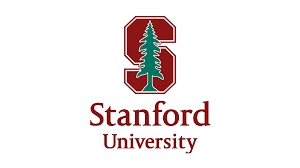 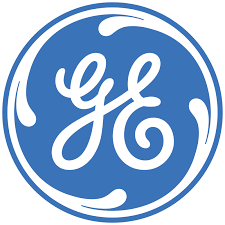 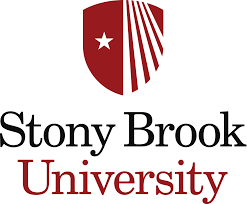 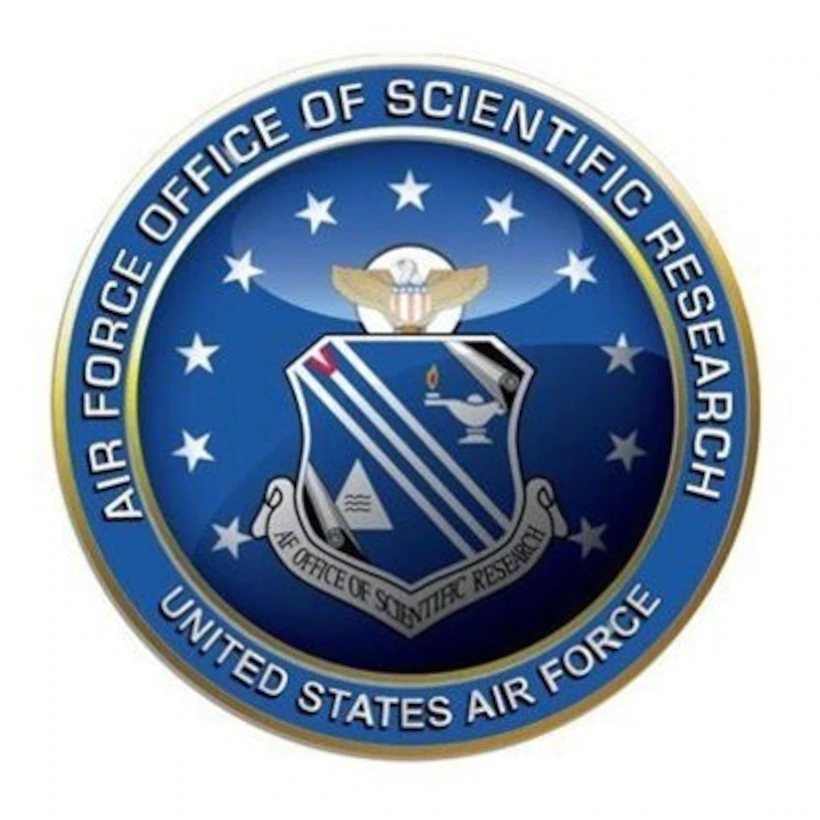 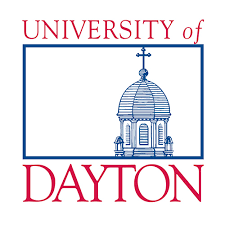 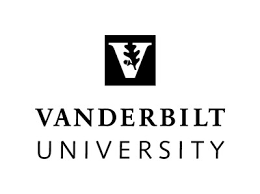 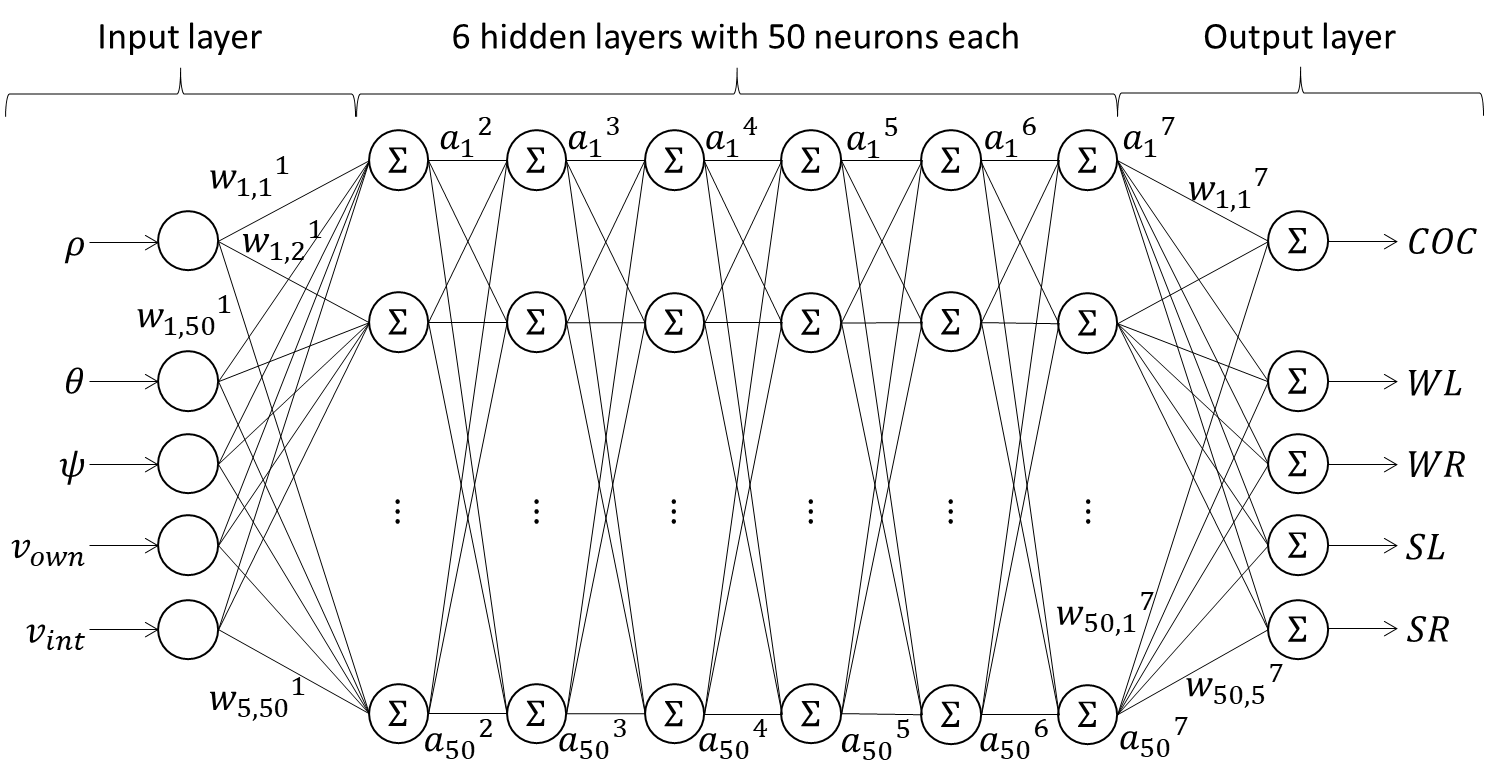 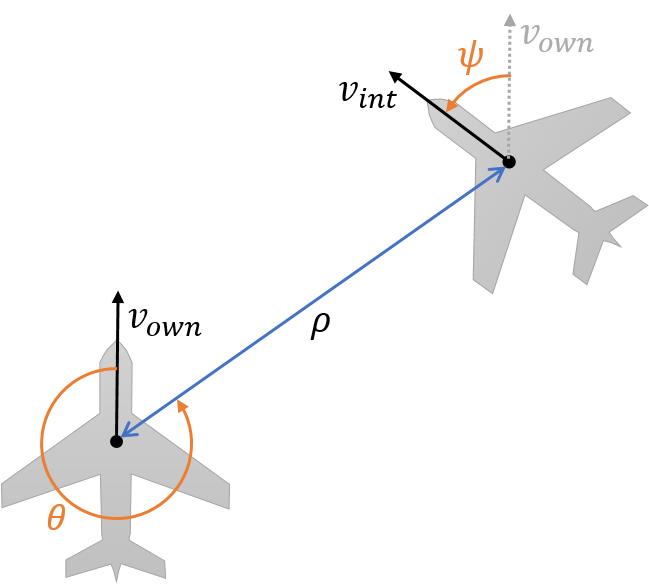 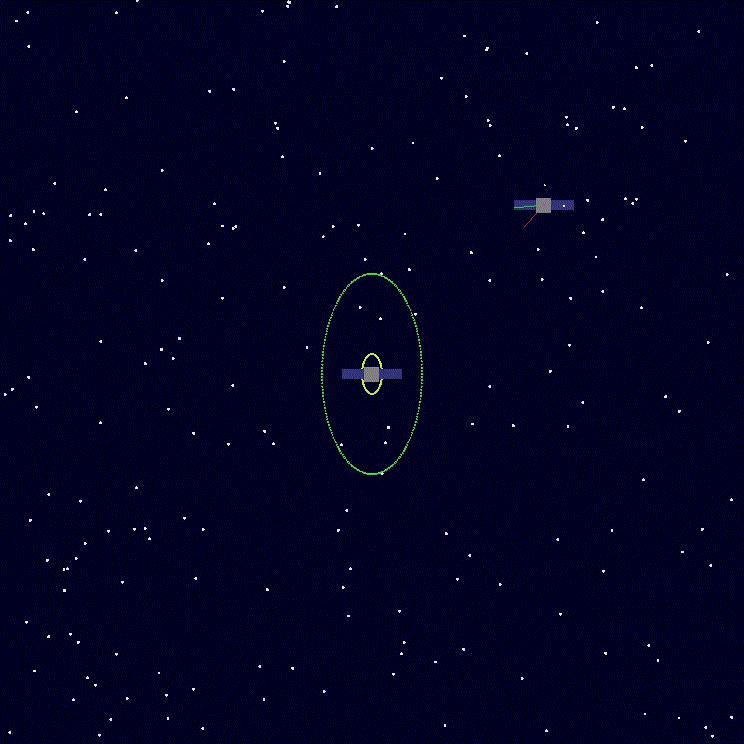 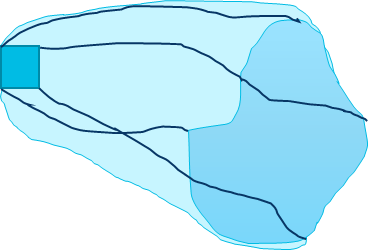 Manzanas Lopez, D., Johnson, T., Tran, H. D., Bak, S., Chen, X., & Hobbs, K. L., “Evaluation of Neural Network Verification Methods for Air to Air Collision Avoidance,” AIAA Journal of Air Transportation Systems, January–March 2023. https://arc.aiaa.org/doi/pdf/10.2514/1.D0255?download=true
Hazard Analysis: Run Time Assured Neural Network Control (Systems Theoretic Process Analysis)
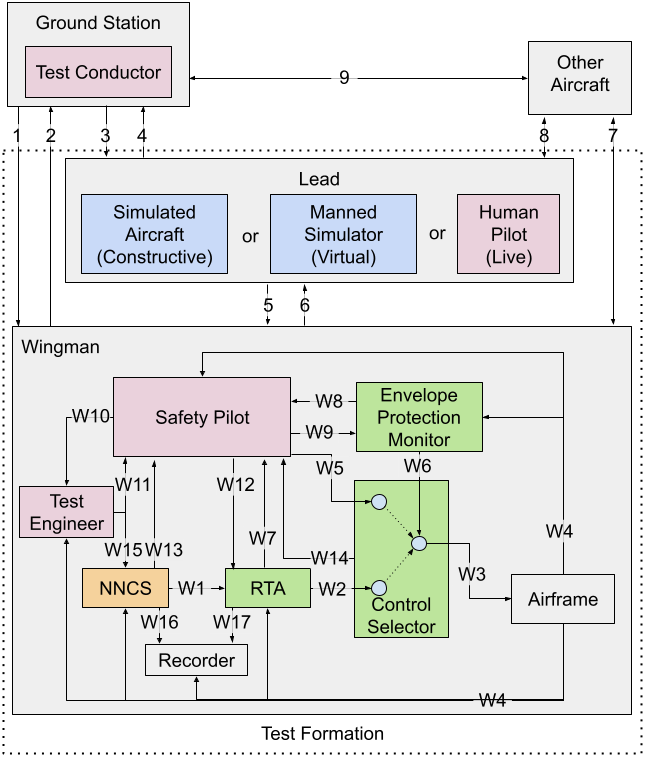 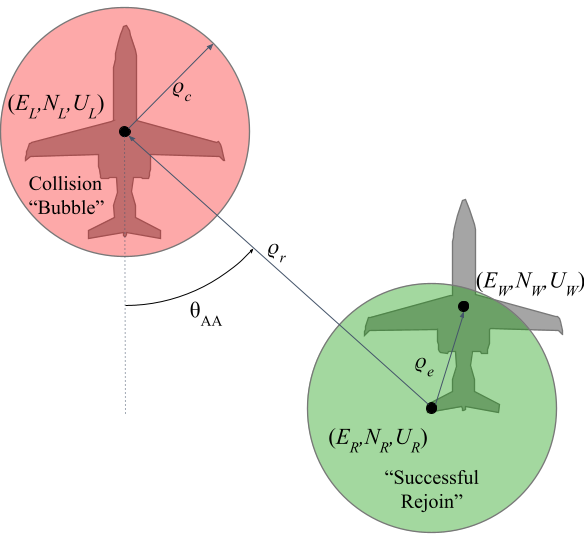 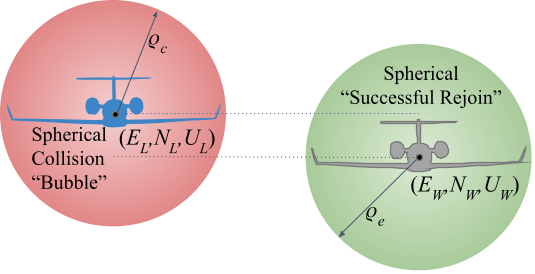 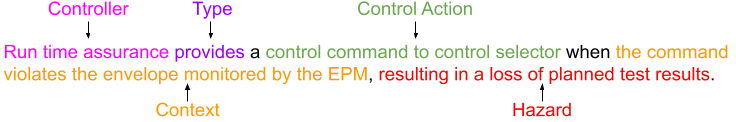 Flight Test Control Structure Block Diagram
(NNCS = Neural Network Control System, RTA = Run Time Assurance, CS = Control Selector, EPM = Envelope Protection Monitor, VSS = CS+EPM = Variable Stability System)
Kerianne L. Hobbs, Benjamin K. Heiner, Lillian Busse, Kyle Dunlap, Jonathan Rowanhill, Ashlie B. Hocking, and Aditya Zutshi, “Systems Theoretic Process Analysis of a Run Time Assured Neural Network Control System” AIAA SciTech 2023, National Harbor, MD. Preprint: https://arxiv.org/pdf/2209.00552
Assurance Case
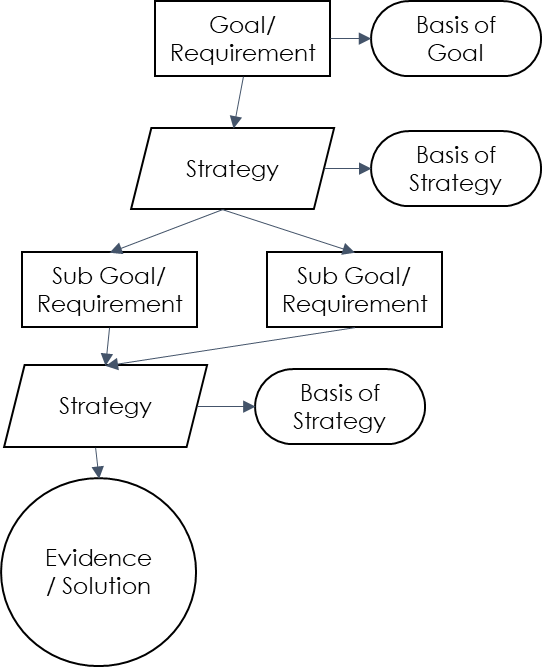 Structured assurance arguments
Defense: Argue system is safe using goal structured notation, inductive reasoning
Prosecution: Apply defeasible logic to argue system is unsafe
Juror: Does the certification authority agree with the defense in light of the prosecution?
In process, discover necessary design elements and verification evidence to assure safety
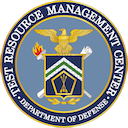 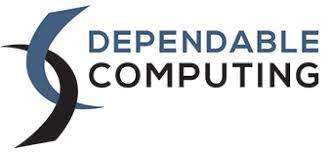 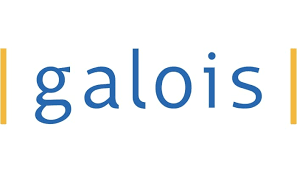 Jonathan Rowanhill, Ashlie B. Hocking, Aditya Zutshi, Kerianne L. Hobbs “Bridging the Gap: Applying Assurance Arguments to MIL-HDBK-516C Certification of a Neural Network Control System with ASIF Run Time Assurance Architecture” Digital Avionics Systems Conference, Barcelona, Span, October, 2023. Preprint: https://arxiv.org/pdf/2303.15568.pdf
AFRL Safe Autonomy Team
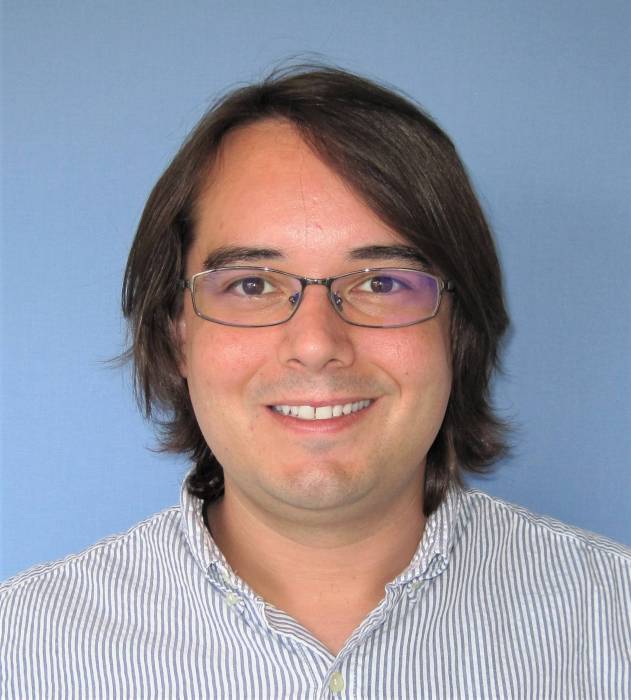 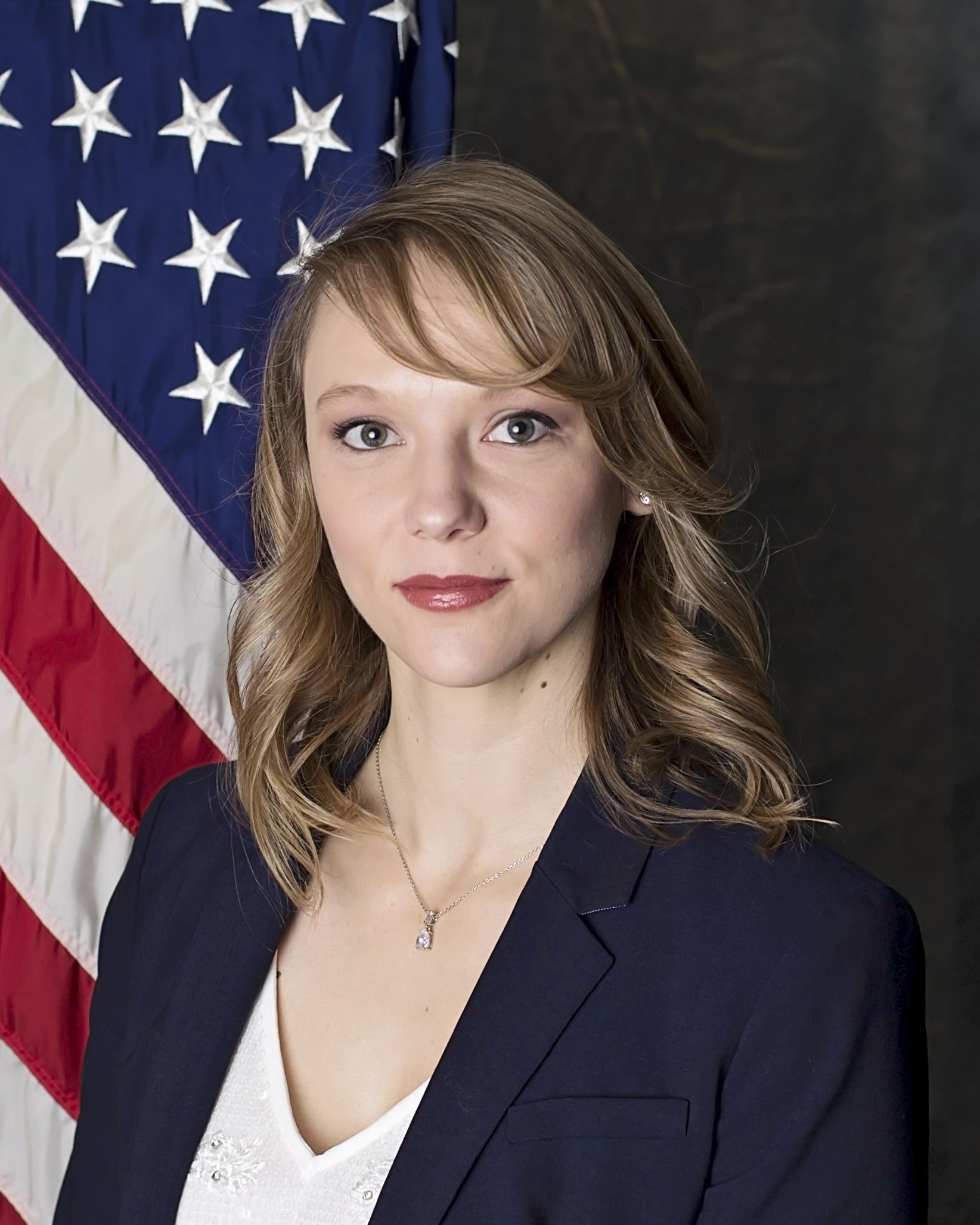 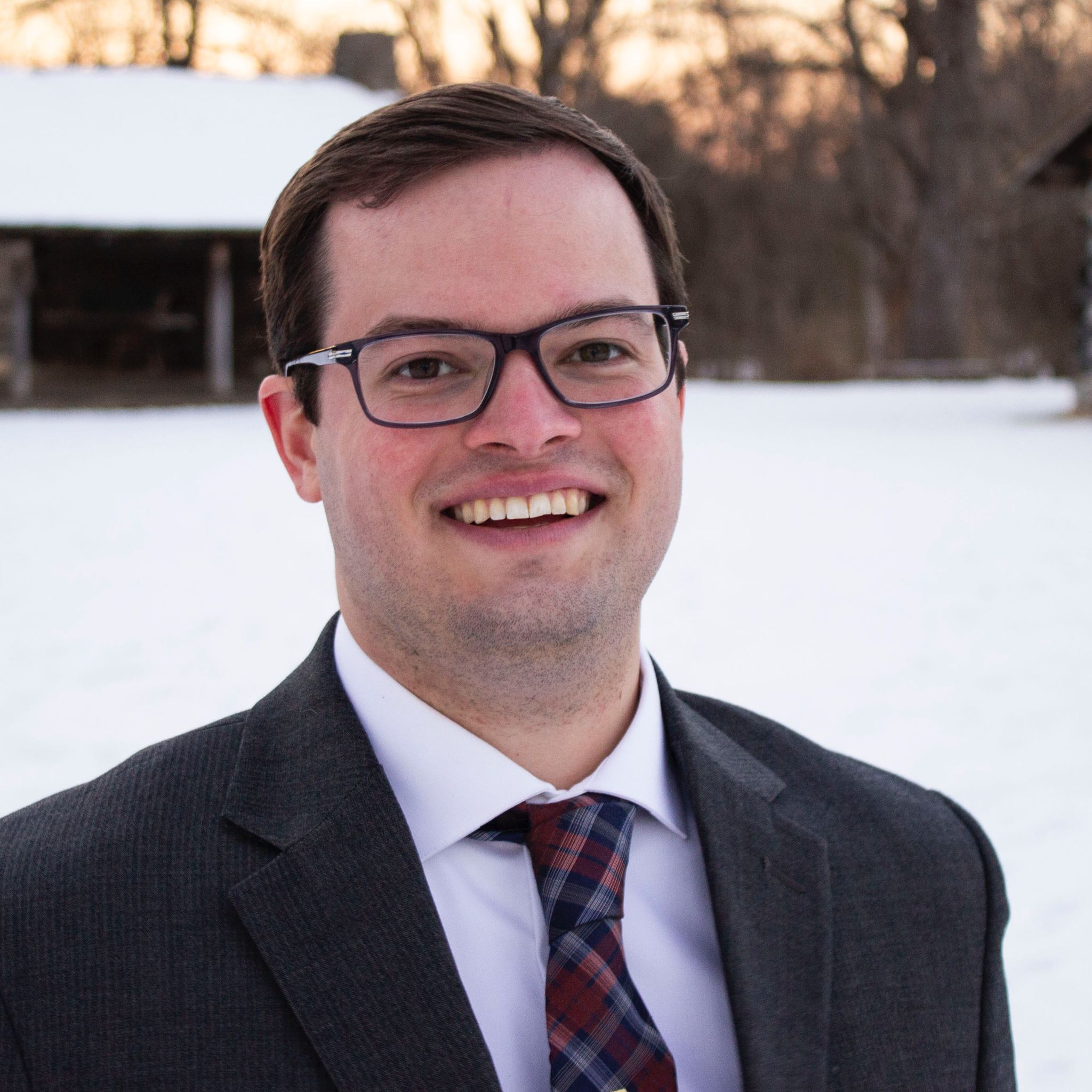 Questions?
NATE HAMILTON, PhD
Parallax Advanced Research 







KYLE DUNLAP
Parallax Advanced Research







JAMIE CUNNINGHAM
Parallax Advanced Research
KOCHISE BENNETT, PhD
Toyon Research Corporation







ADITESH KUMAR
Toyon Research Corporation
KERIANNE HOBBS, PhD
AFRL (ACT3/RYZA) 







JOHN MCCARROLL 
Matrix Research







CHARLES KEATING  
University of  Dayton Research Institute
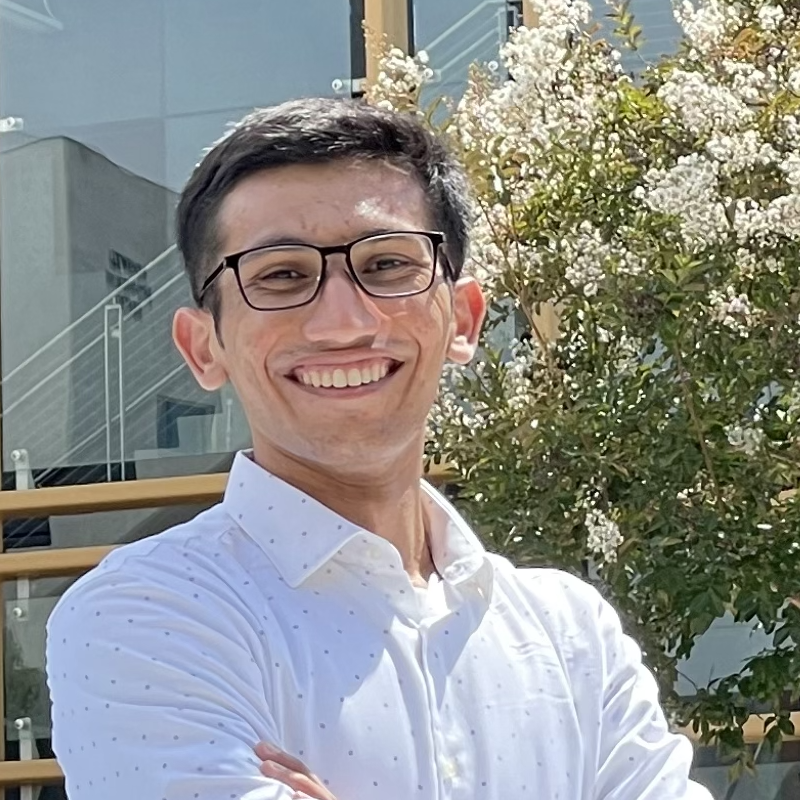 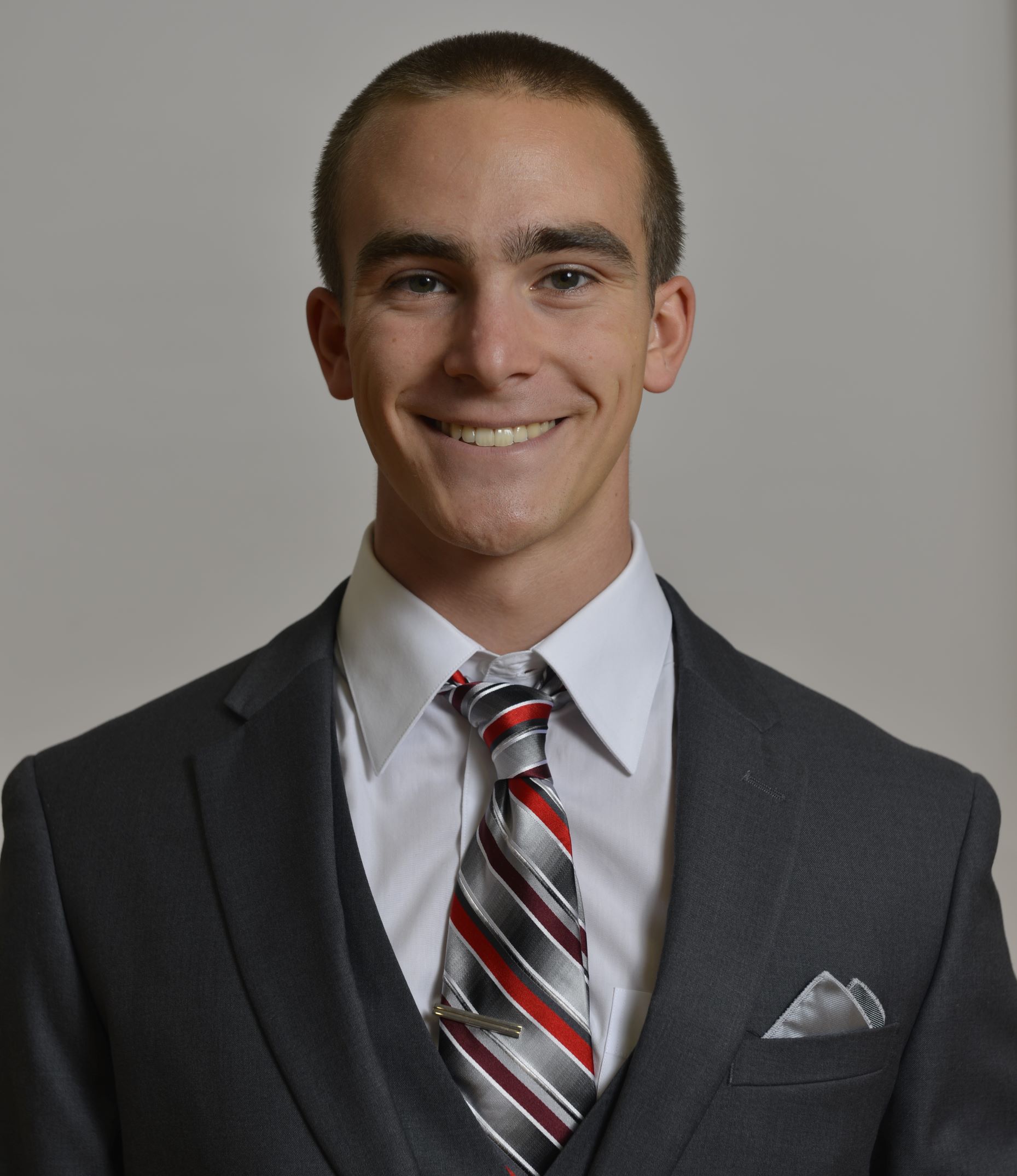 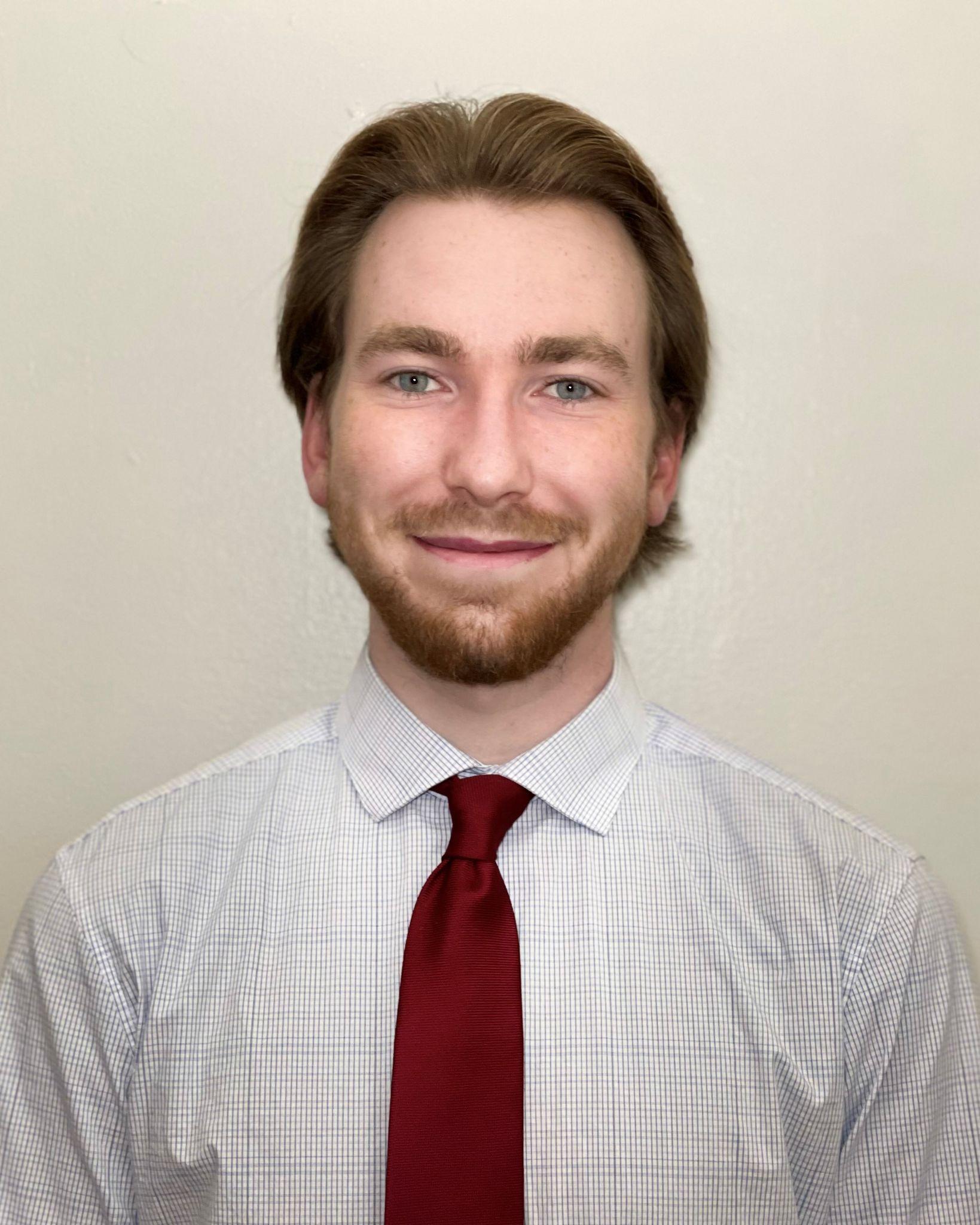 Kerianne L. Hobbs, Ph.D.
Safe Autonomy Lead
Air Force Research Laboratory 
Wright-Patterson AFB, OH kerianne.hobbs@us.af.mil
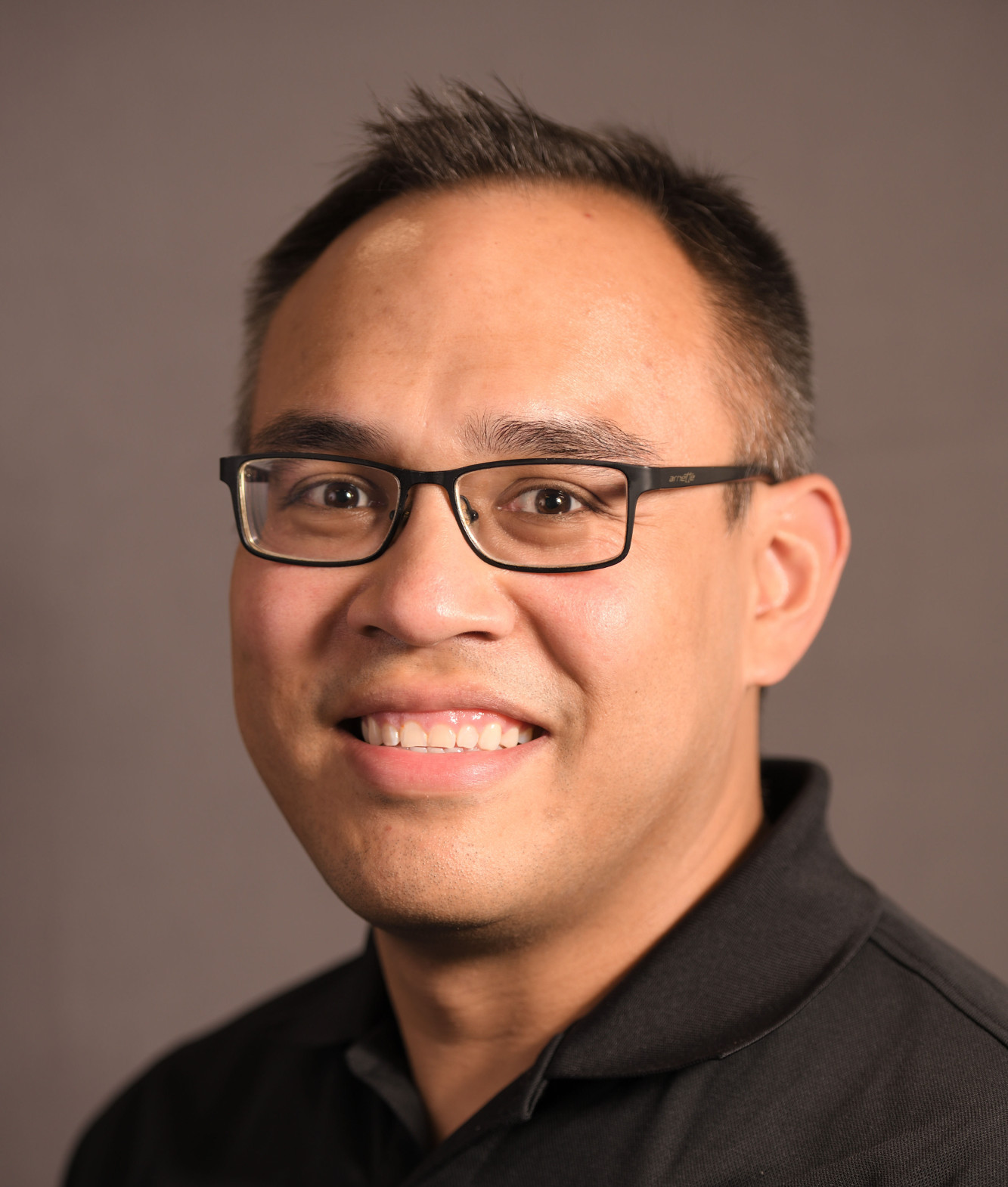 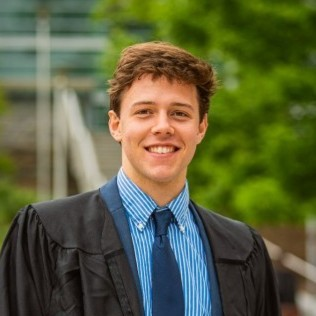 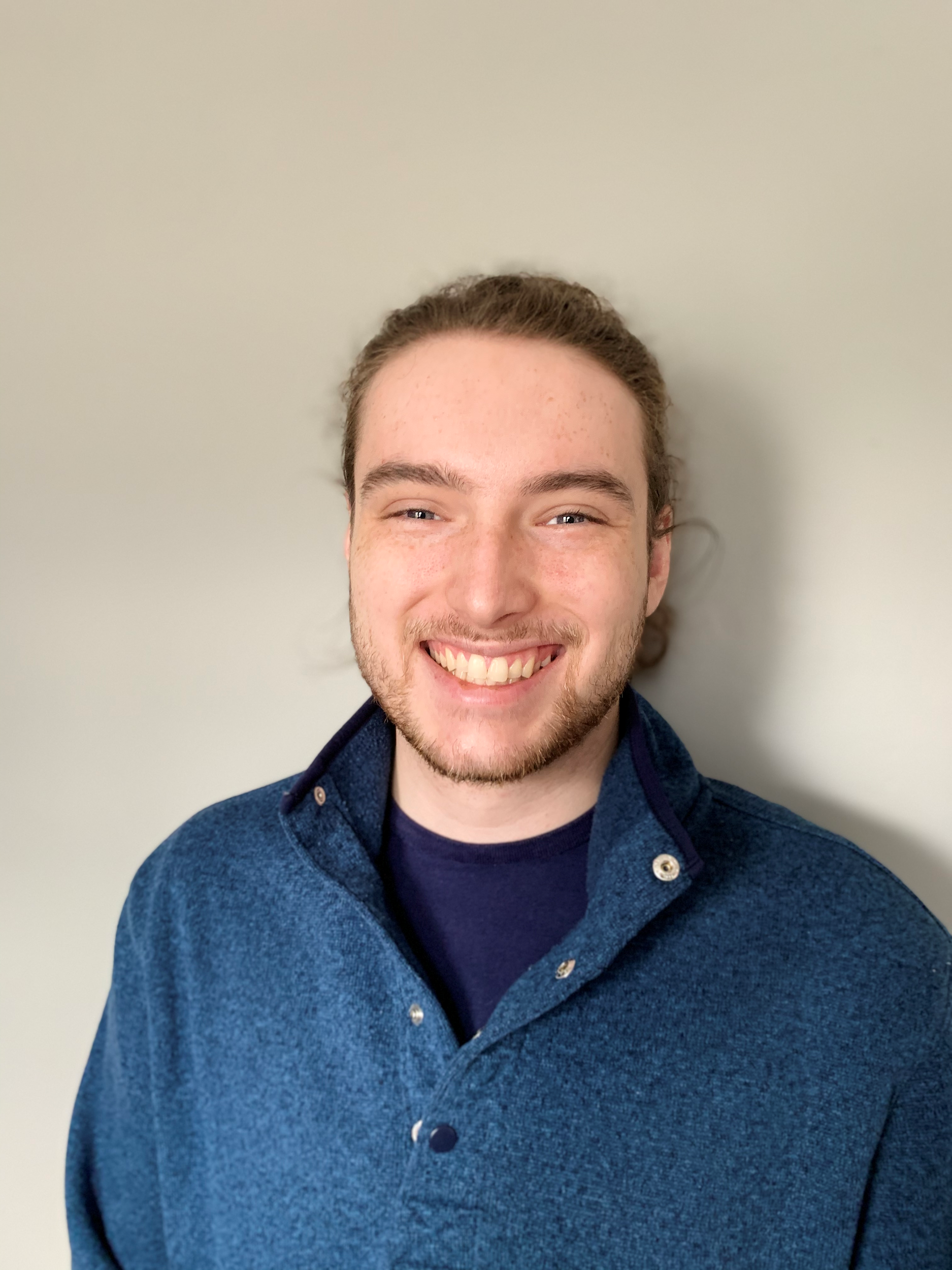 DAVID VAN WIJK
Texas A&M 
Intern
Journal Publications Since 2020
[Submitted] Joseph B. Lyons, Kerianne Hobbs, Steve Rogers, Scott H. Clouse, “Responsible (Use of) AI,” in Understanding the Role of Humanity in Responsible Deployment of Intelligent Technologies in Socio-technical Ecosystems, Special Issue of Frontiers in Neuroergonomics, 2023.
Kerianne L. Hobbs, Mark L. Mote, Matthew C.L. Abate, Samuel D.  Coogan, and Eric M. Feron “Run Time Assurance for Safety Critical Systems: An Introduction to Safety Filtering Approaches for Complex Control Systems,” IEEE Control Systems Magazine, April 2023. Preprint  https://arxiv.org/pdf/2110.03506.pdf  2023 Impact Factor: 5.972
Manzanas Lopez, D., Johnson, T., Tran, H. D., Bak, S., Chen, X., & Hobbs, K. L., “Evaluation of Neural Network Verification Methods for Air to Air Collision Avoidance,” AIAA Journal of Air Transportation Systems, January–March 2023. https://arc.aiaa.org/doi/pdf/10.2514/1.D0255?download=true  
Kyle Dunlap, Mark Mote, Kaiden Delsing, Christopher W. Hays, Kerianne L. Hobbs, “Safe Satellite Docking via Run Time Assured Reinforcement Learning” AIAA Journal of Aerospace Information Systems. 31 Oct 2022. 2023 Impact Factor: 1.444
Kyle Dunlap, Michael Hibbard, Mark Mote, and Kerianne Hobbs “Comparing Run Time Assurance Approaches for Safe Spacecraft Docking,” IEEE Control Systems Letters (L-CSS), 2021. Preprint: https://arxiv.org/pdf/2110.00447
Conference Publications Since 2020 (1 of 2)
[Submitted] Kerianne Hobbs, Bernard Li, “Safety, Trust, and Ethics Considerations for Human-AI Teaming in Aerospace Control,” AIAA SciTech, 8–12 January 2024, Orlando, FL.
[submitted] Kristina Miller, Christopher K. Zeitler, William Shen, Kerianne Hobbs, Sayan Mitra, John Schierman and Mahesh Viswanathan, “Optimal Runtime Safety Assurance via Reinforcement Learning” 21st International Symposium on Automated Technology for Verification and Analysis (ATVA 2023), Singapore, October 24 – October 27, 2023.
Jonathan Rowanhill, Ashlie B. Hocking, Aditya Zutshi, Kerianne L. Hobbs “Bridging the Gap: Applying Assurance Arguments to MIL-HDBK-516C Certification of a Neural Network Control System with ASIF Run Time Assurance Architecture” Digital Avionics Systems Conference, Barcelona, Span, October 1 5, 2023. Preprint: https://arxiv.org/pdf/2303.15568.pdf   
[Draft] Veena Krish, Andrew Mata, Kerianne Hobbs, Amir Rahmati, Stanley Bak, “Provable Observation Noise Robustness for Neural Network Control Systems” Conference TBD
Kyle Dunlap, David Van Wijk, and Kerianne Hobbs, "Run Time Assurance for Autonomous Spacecraft Inspection" 2023 AAS/AIAA Astrodynamics Specialist Conference, Big Sky, MT, August 13-17, 2023 Preprint: https://arxiv.org/pdf/2302.02885   
David Van Wijk, Kyle Dunlap, and Kerianne Hobbs, "Deep Reinforcement Learning for Autonomous Spacecraft Inspection Using Illumination" 2023 AAS/AIAA Astrodynamics Specialist Conference, Big Sky, MT, August 13-17, 2023, Preprint: https://arxiv.org/pdf/2308.02743.pdf  
Nathaniel Hamilton, Kyle Dunlap, Taylor T Johnson, Kerianne Hobbs, “Ablation Study of How Run Time Assurance Impacts the Training and Performance of Reinforcement Learning Agents,” IEEE Space Mission Challenges for Information Technology - IEEE Space Computing Conference, Caltech, Pasadena, CA, USA - 18-21 July 2023. Preprint: https://arxiv.org/pdf/2207.04117  BEST PAPER 
Umberto Ravaioli, Kyle Dunlap, and Kerianne Hobbs “A Universal Framework for Generalized Run Time Assurance with JAX Automatic Differentiation” American Control Conference, May 31-June 2, 2023, San Diego, CA. Preprint: https://arxiv.org/pdf/2209.01120  
Kerianne L. Hobbs, Joseph B. Lyons, Martin S. Feather, Benjamin P Bycroft, Sean Phillips, Michelle Simon, Mark Harter, Kenneth Costello, Philip C. Slingerland, Yuri Gawdiak, Stephen Paine, “Space Trusted Autonomy Readiness Levels,” IEEE Aerospace, Big Sky, MT, March 4-11, 2023. Preprint: https://arxiv.org/pdf/2210.09059  
Hobbs, K., Heiner, B., Busse, L., Rowanhill, J., Hocking, A. B., Zutshi, A., “Systems Theoretic Process Analysis of a Run Time Assured Neural Network Control System,” AIAA SciTech, National Harbor, MD, Jan. 2023. Preprint: https://arxiv.org/pdf/2209.00552  
Michael Hibbard, Ufuk Topcu, and Kerianne Hobbs, “Guaranteeing  Safety via Active Set Invariance Filters for Multi-agent Space Systems with Coupled Dynamics,” IEEE American Control Conference, June 8-10, 2022
Kyle Dunlap, Michael Hibbard, Mark Mote, and Kerianne Hobbs “Comparing Run Time Assurance Approaches for Safe Spacecraft Docking,” IEEE American Control Conference, June 8-10, 2022. Preprint: https://arxiv.org/pdf/2110.00447
Conference Publications Since 2020 (2 of 2)
Umberto Ravaioli, James Cunningham, John McCarroll, Vardaan Gangal, Kyle Dunlap, and Kerianne Hobbs, “Safe Reinforcement Learning Benchmark Environments for Aerospace Control Systems” IEEE Aerospace Conference, March 2022, Big Sky, MT.
Preston K. Robinette, Benjamin K. Heiner, Umberto Ravaioli, Nathaniel Hamilton, Taylor Johnson, and Kerianne L. Hobbs, “Reinforcement Learning Heuristics for Aerospace Control Systems” IEEE Aerospace Conference, March 2022, Big Sky, MT.
Kyle Dunlap, Mark Mote, Kaiden Delsing, Kerianne L. Hobbs, “Safe Satellite Docking via Run Time Assured Reinforcement Learning” AIAA SciTech, San Diego, CA 2022.
Kyle Dunlap, Kelly Cohen, and Kerianne Hobbs, “Comparing the Explainability and Performance of Reinforcement Learning and Genetic Fuzzy Systems for Safe Satellite Docking,” North American Fuzzy Information processing Society NAFIPS’2021, Virtual, June 7-9, 2021. Outstanding Paper Award
Christopher D. Petersen, Sean Phillips, Kerianne L. Hobbs, and Kendra Lang, “Challenge Problem: Assured Satellite Proximity Operations” 1st AAS/AIAA Space Flight Mechanics Meeting, Virtual, February 1-4, 2021.
Mark Mote, Chris W. Hays, Alexander R. Collins, Eric M. Feron, Kerianne L. Hobbs “Natural Motion-based Trajectories for Automatic Spacecraft Collision Avoidance During Proximity Operations,” IEEE Aerospace, Big Sky, MT, 6-13 Mar 2021.
Kerianne L. Hobbs, Jennifer Davis, Lucas Wagner, and Eric M Feron, “Formal Specification and Analysis of Spacecraft Collision Avoidance Run Time Assurance Requirements.” IEEE Aerospace, Big Sky, MT, 6-13 Mar 2021, Best Paper Award of 35 papers in track
Diego Manzanas Lopez, Hoang-Dung Tran, Taylor T. Johnson, Stanley Bak, Xin Chen, Kerianne L. Hobbs, “Neural Network Verification Methods for Closed-Loop ACAS Xu Properties” AIAA SciTech, 11-15 Jan 2021, Nashville, TN.
Kerianne L. Hobbs, Alexander R. Collins, and Eric Feron, “Risk-Based Formal Requirement Elicitation for Automatic Spacecraft Maneuvering,” AIAA SciTech, 11-15 Jan 2021, Nashville, TN.
Kerianne L. Hobbs, Alexander R. Collins, and Eric Feron, “Towards a Taxonomy for Automatic and Autonomous Cooperative Spacecraft Maneuvering in a Space Traffic Management Framework,” AIAA ASCEND, Nov 16-18 2020.
Bak, S., Tran, H. D., Hobbs, K., & Johnson, T. T. (2020, July). “Improved geometric path enumeration for verifying ReLU neural networks,” in the International Conference on Computer Aided Verification (pp. 66-96). Springer, Cham.
Hobbs, K. L., Feron, E. M., “A Taxonomy for Aerospace Collision Avoidance with Implications for Automation in Space Traffic Management,” AIAA Science and Technology Forum and Exposition (AIAA SciTech 2020) Orlando, FL, 6-10 January 2020.
Ethics, Safety and Trust in AI
Autonomy: delegated, bounded authority given to the agent to make decisions on the human’s behalf
There is no such thing as Ethical AI, only Ethical use of AI
Trust is defined as a willingness to accept vulnerability in situations characterized by uncertainty. 
Safety is freedom from harm during operations. 
Ethics are rules created by societies and cultures governing moral and just usage of a technology. 
Ethical considerations begin at design time and continue through operational use
Potential to use Model Cards or Datasheets for Datasets as communication of ethics from design to use
[Submitted] Joseph B. Lyons, Kerianne Hobbs, Steve “Cap” Rogers, Scott H. Clouse, “Responsible (Use of) AI,” in Understanding the Role of Humanity in Responsible Deployment of Intelligent Technologies in Socio-technical Ecosystems, Special Issue of Frontiers in Neuroergonomics, 2023.
[Accepted] Kerianne Hobbs, Bernard Li, “Safety, Trust, and Ethics Considerations for Human-AI Teaming in Aerospace Control,” AIAA SciTech, 8–12 January 2024, Orlando, FL.
Systems Theoretic Process Analysis
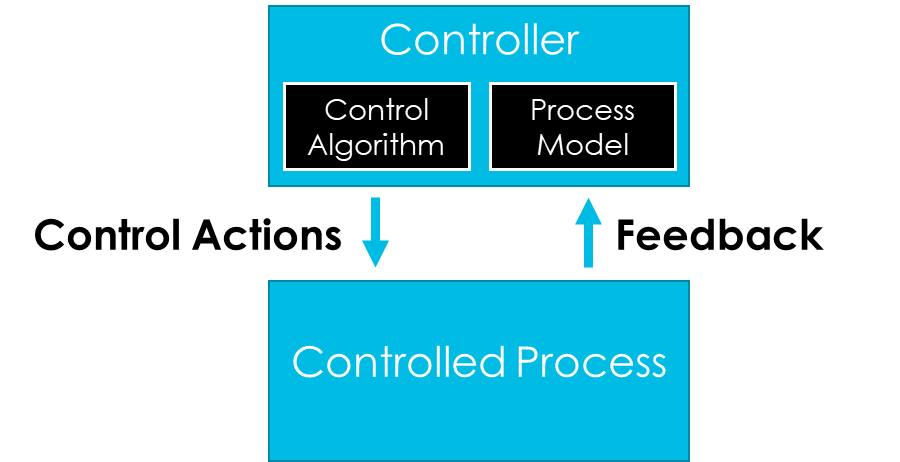 (Controller) (provides) (Control Action) to (Controlled Process) when (Context)
(does not provide)
(provides too early)
(provides too late)
(provides too long)
(provides too short)
Kerianne L. Hobbs, Benjamin K. Heiner, Lillian Busse, Kyle Dunlap, Jonathan Rowanhill, Ashlie B. Hocking, and Aditya Zutshi “Systems Theoretic Process Analysis of a Run Time Assured Neural Network Control System” AIAA SciTech 2023, National Harbor, MD.
Kerianne L. Hobbs, Alexander R. Collins, and Eric Feron, “Risk-Based Formal Requirement Elicitation for Automatic Spacecraft Maneuvering,” AIAA SciTech, 11-15 Jan 2021, Nashville, TN
Kerianne L. Hobbs, Jennifer Davis, Lucas Wagner, and Eric M Feron, “Formal Specification and Analysis of Spacecraft Collision Avoidance Run Time Assurance Requirements.” IEEE Aerospace, Big Sky, MT, 6-13 Mar 2021. (Best paper award of 35)
Hobbs, K.L., Cargal, C., Feron, E., Burns, R.S., “Early Safety Analysis of Manned-Unmanned Team System,” 2018 AIAA Information Systems-AIAA Infotech @ Aerospace, Kissimmee, Florida, 8-12 January, 2018.